DFTL: A Flash Translation Layer  Employing Demand-based Selective Caching    of Page-level Address Mappings
A. Gupta, Y. Kim, B. Urgaonkar
Vol. 37. No. 1. ACM, 2009, ASPLOS’09
2020. 03. 23
Presentation by Lee, Jeyeon
2reenact@dankook.ac.kr
Introduction
Background
Design of DFTL
Experimental Result
Conclusion
2
1. Introduction
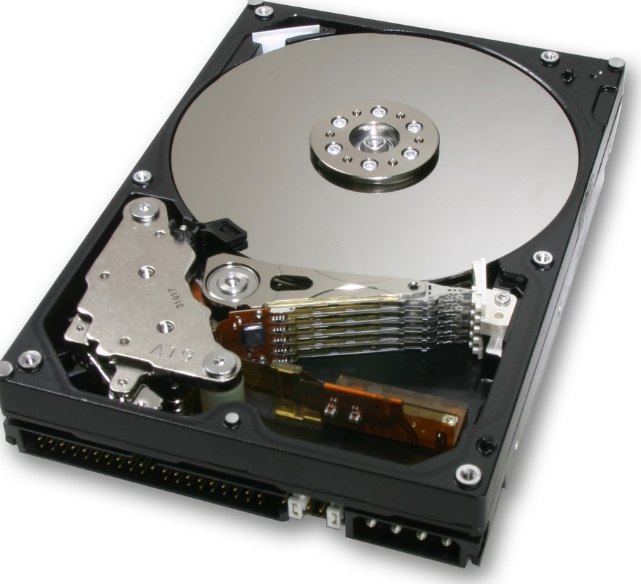 3
1. Introduction
Shortcomings of hard disk
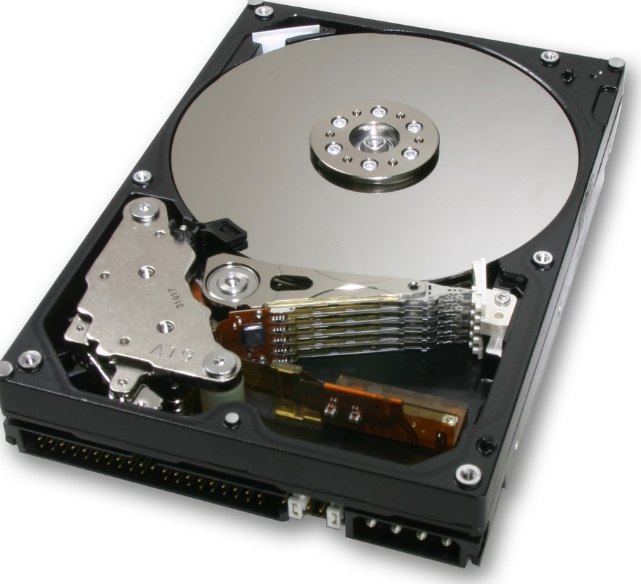 3
1. Introduction
Shortcomings of hard disk

Slow for random accesses
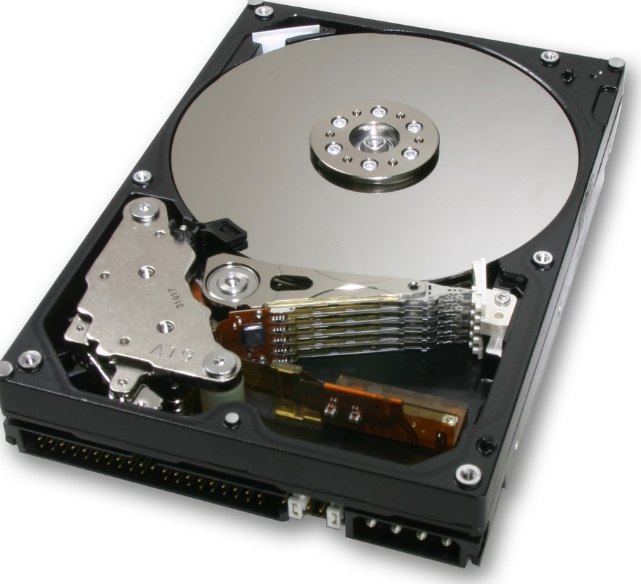 3
1. Introduction
Shortcomings of hard disk

Slow for random accesses
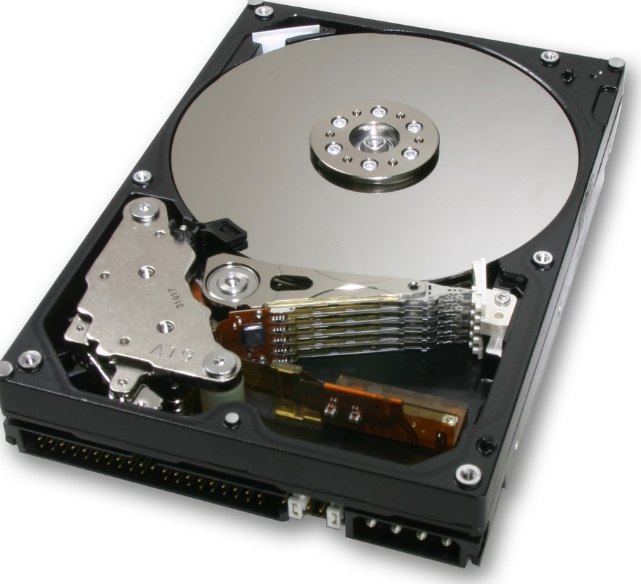 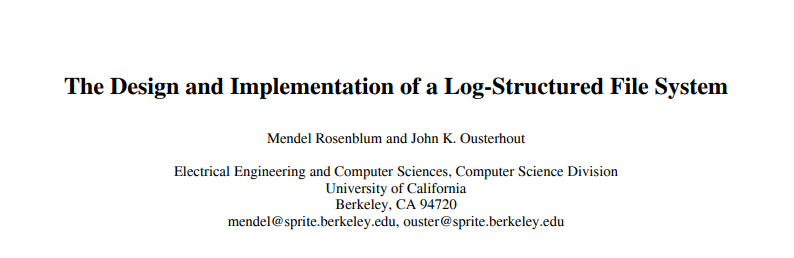 3
1. Introduction
Shortcomings of hard disk

Slow for random accesses
Unpredictable latencies
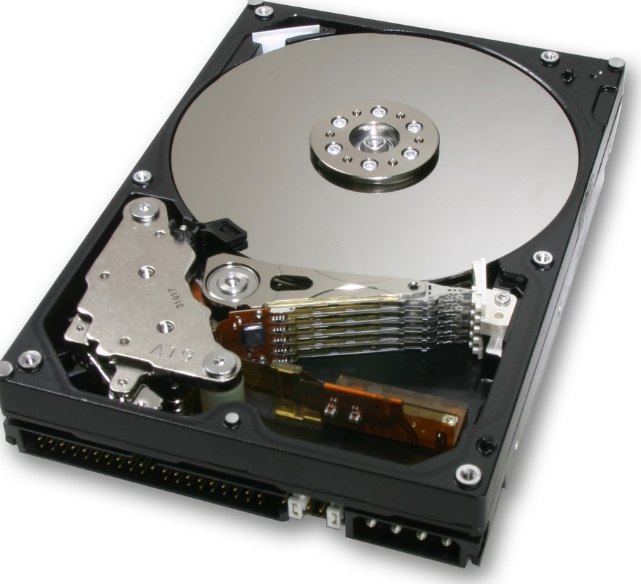 3
1. Introduction
Shortcomings of hard disk

Slow for random accesses
Unpredictable latencies
Power consumption
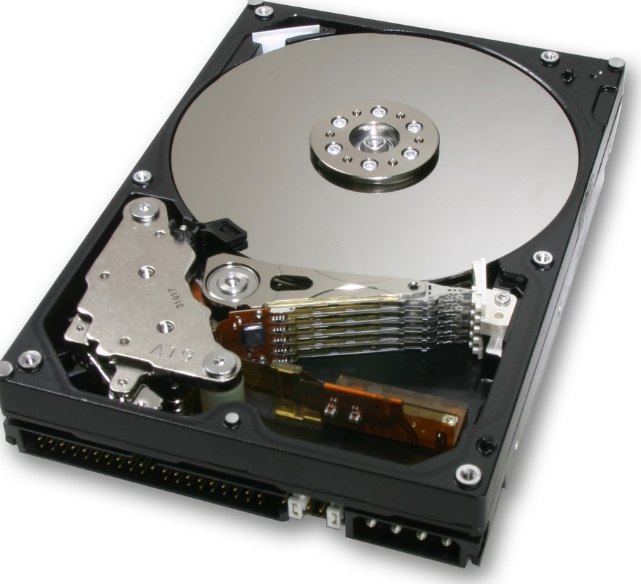 3
1. Introduction
Shortcomings of hard disk

Slow for random accesses
Unpredictable latencies
Power consumption
Noisy
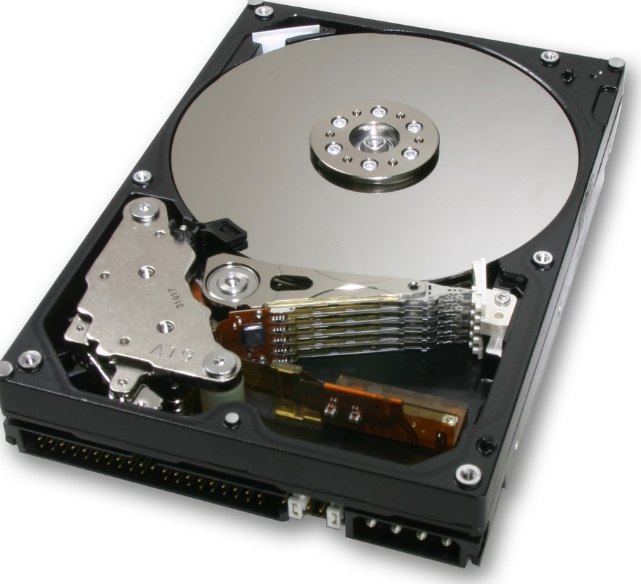 3
1. Introduction
Shortcomings of hard disk

Slow for random accesses
Unpredictable latencies
Power consumption
Noisy
…
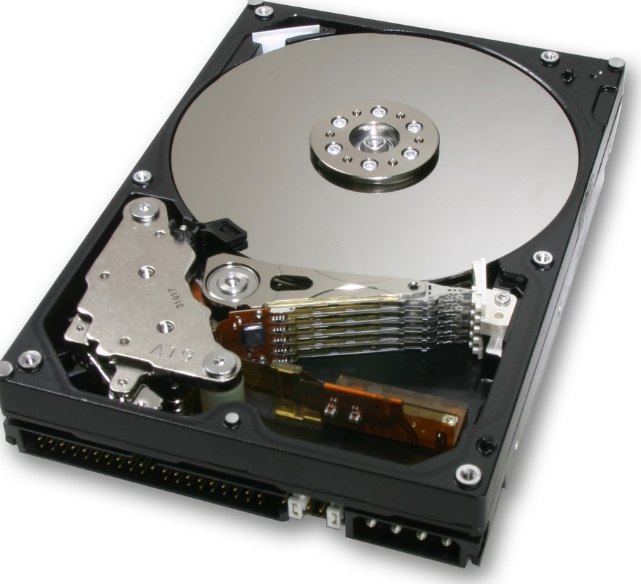 3
1. Introduction
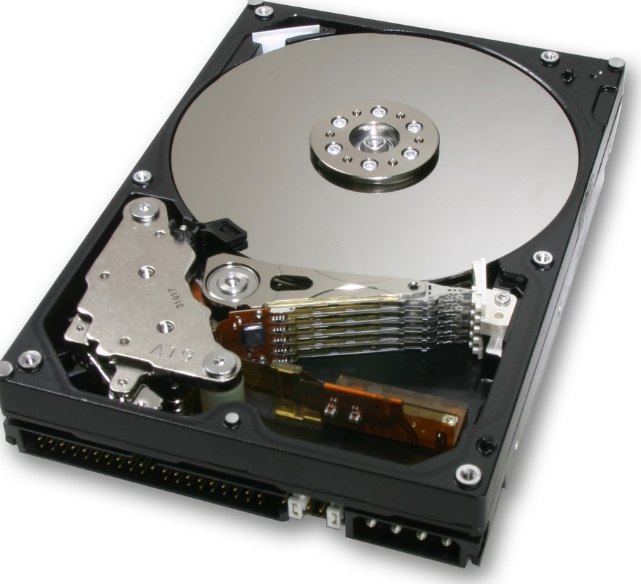 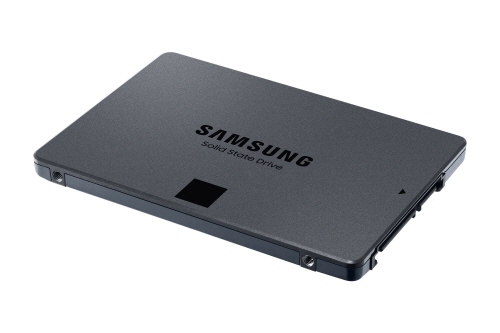 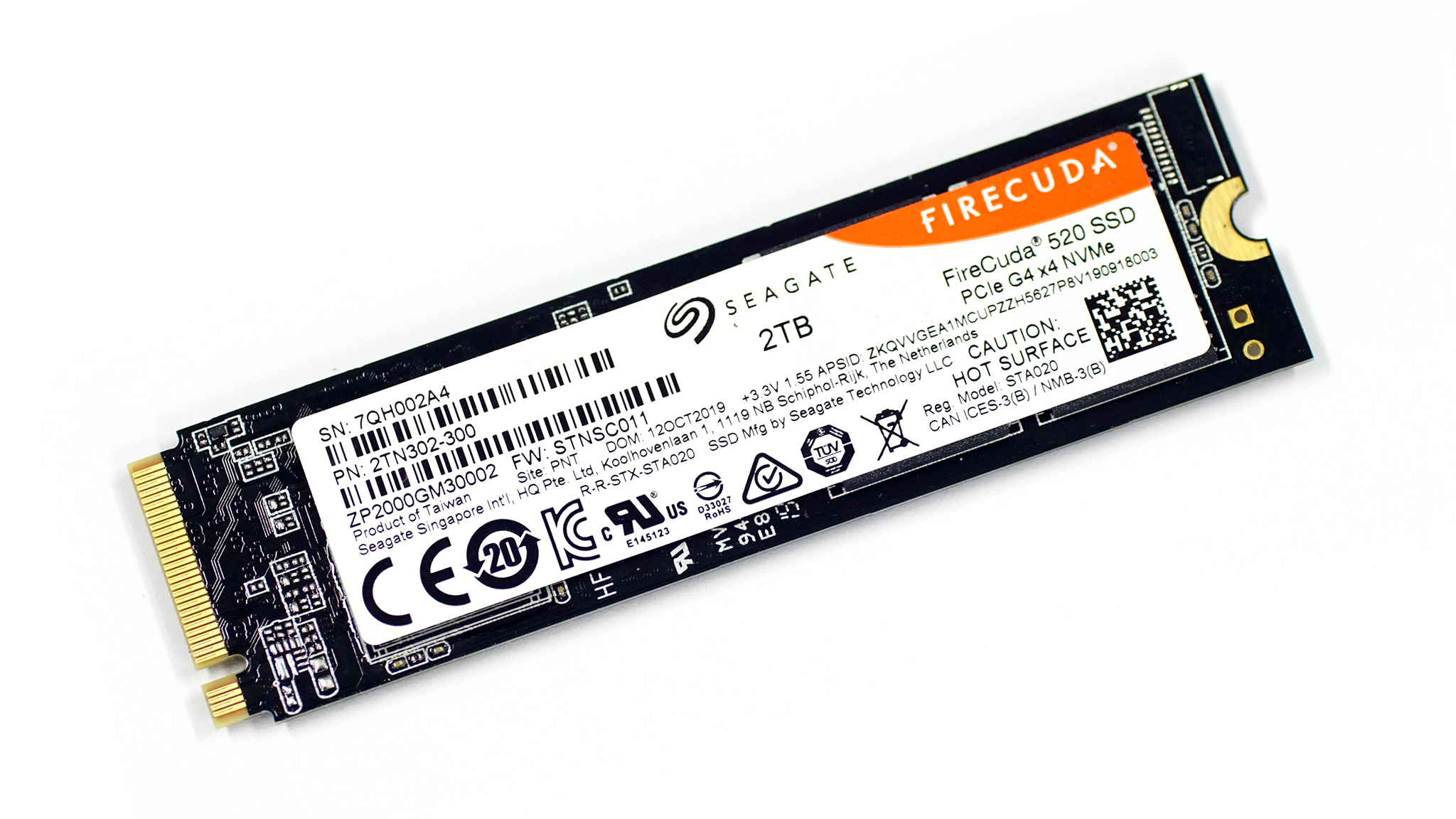 4
1. Introduction
Solid State Drive

Fast for random accesses
Predictable latencies
Low power consumption
Lack of noise
…
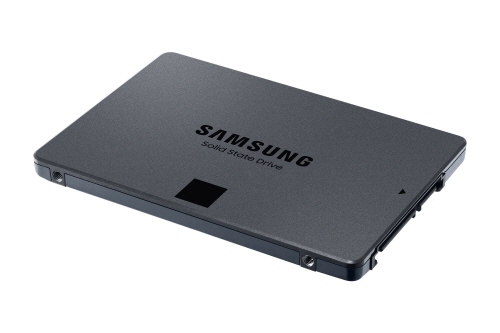 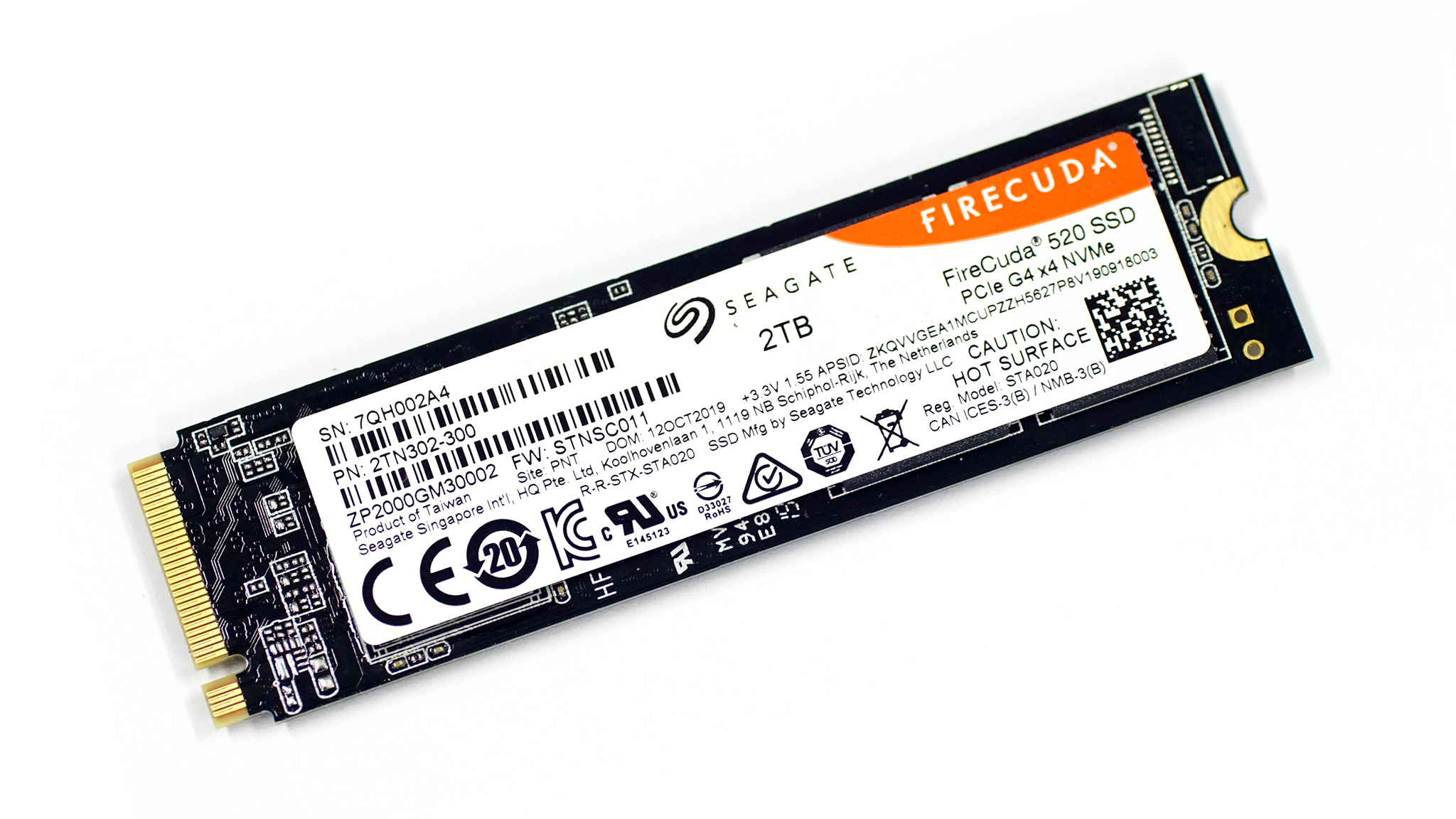 5
1. Introduction
Solid State Drive

Fast for random accesses
Predictable latencies
Low power consumption
Lack of noise
…

  Drawback
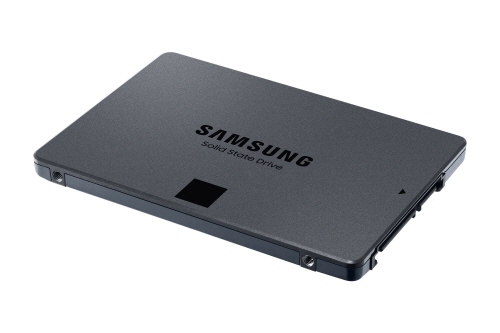 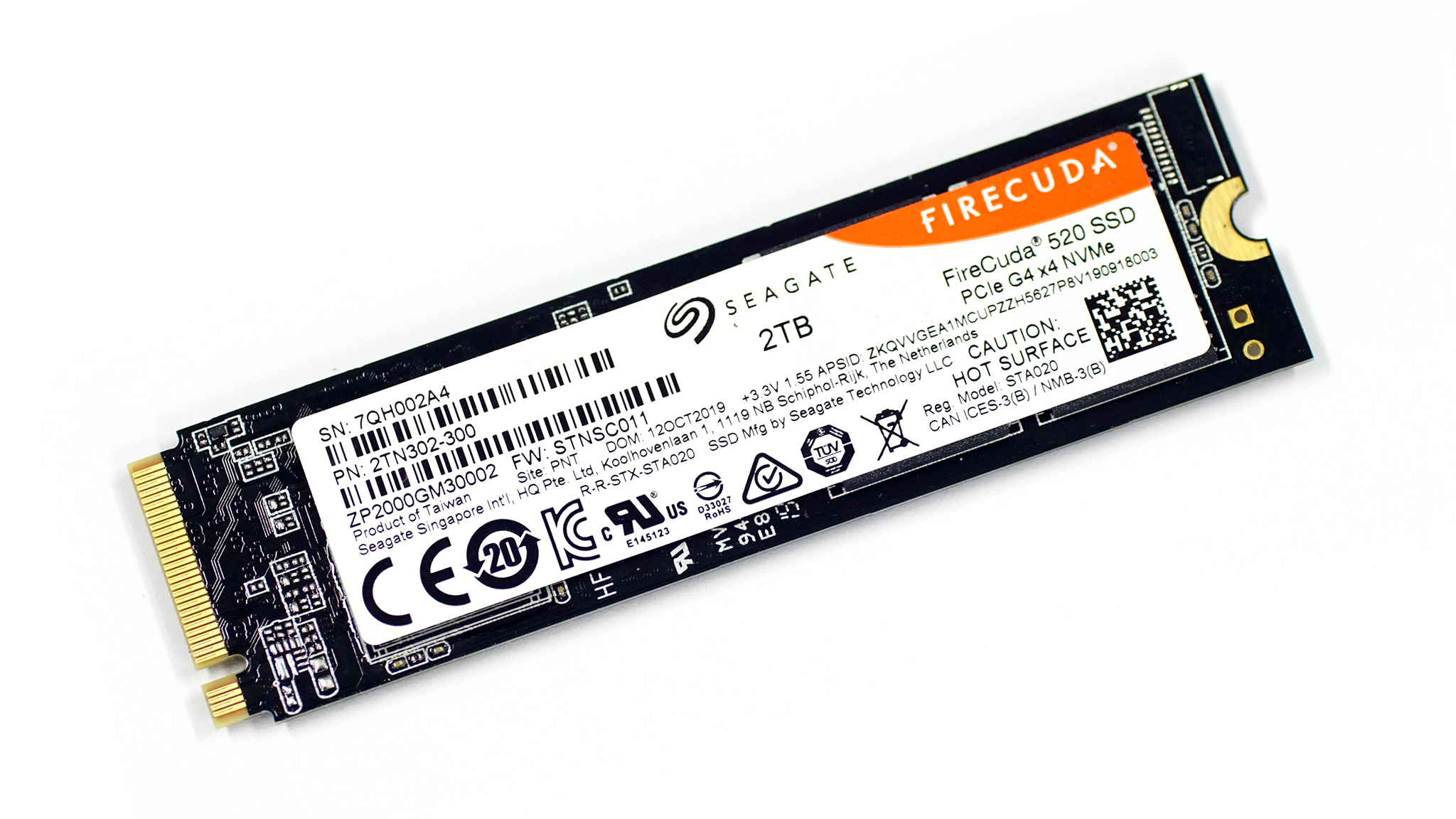 5
1. Introduction
Solid State Drive

Fast for random accesses
Predictable latencies
Low power consumption
Lack of noise
…

  Drawback
Erase before write
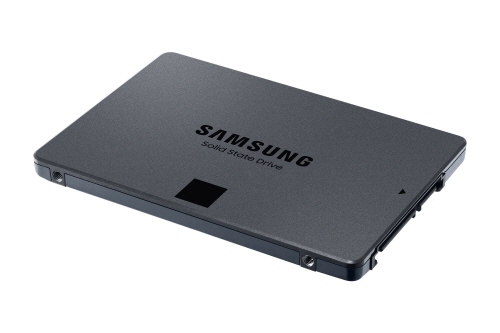 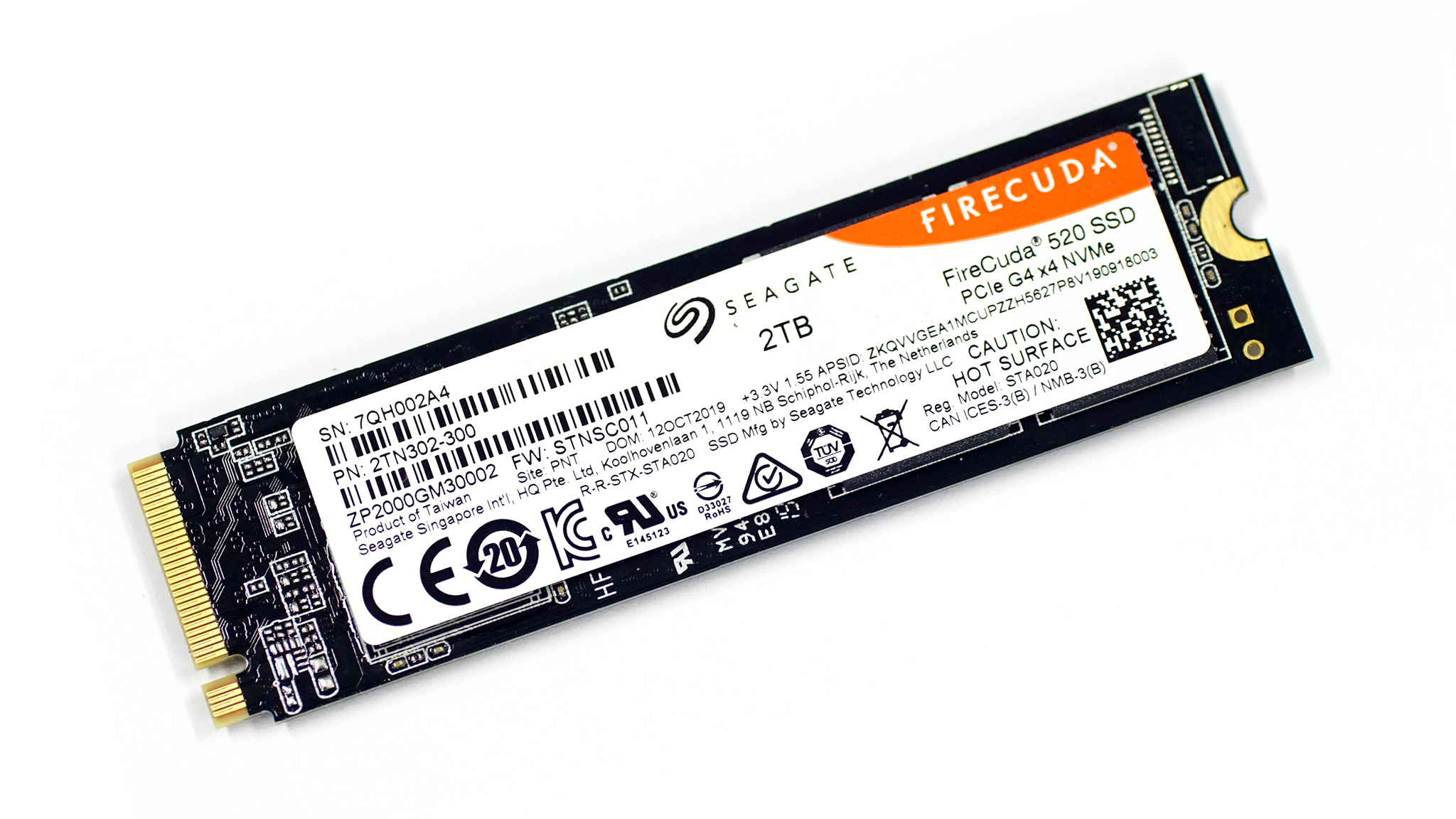 5
1. Introduction
Solid State Drive

Fast for random accesses
Predictable latencies
Low power consumption
Lack of noise
…

  Drawback
Erase before write
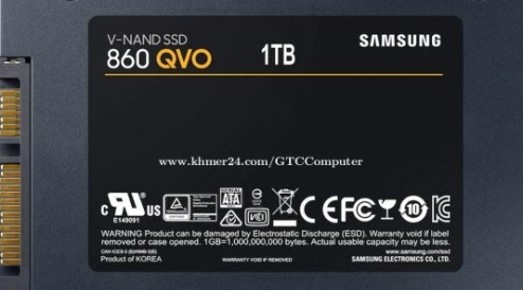 SSD
6
1. Introduction
Solid State Drive

Fast for random accesses
Predictable latencies
Low power consumption
Lack of noise
…

  Drawback
Erase before write
Block
Die
SSD
7
1. Introduction
Page
Solid State Drive

Fast for random accesses
Predictable latencies
Low power consumption
Lack of noise
…

  Drawback
Erase before write
Block
Die
SSD
7
1. Introduction
Page
Solid State Drive

Fast for random accesses
Predictable latencies
Low power consumption
Lack of noise
…

  Drawback
Erase before write
Block
Die
SSD
7
1. Introduction
Page
Solid State Drive

Fast for random accesses
Predictable latencies
Low power consumption
Lack of noise
…

  Drawback
Erase before write
Block
Die
 Flash Translation Layer
SSD
7
1. Introduction
Solid State Drive

  Flash Translation Layer
Out-of-place update
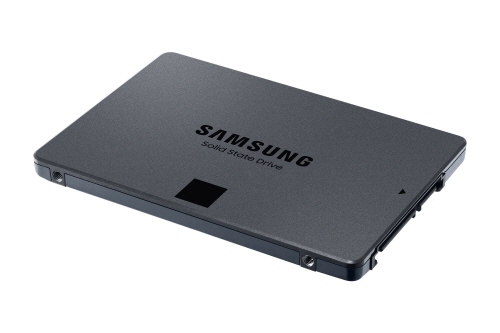 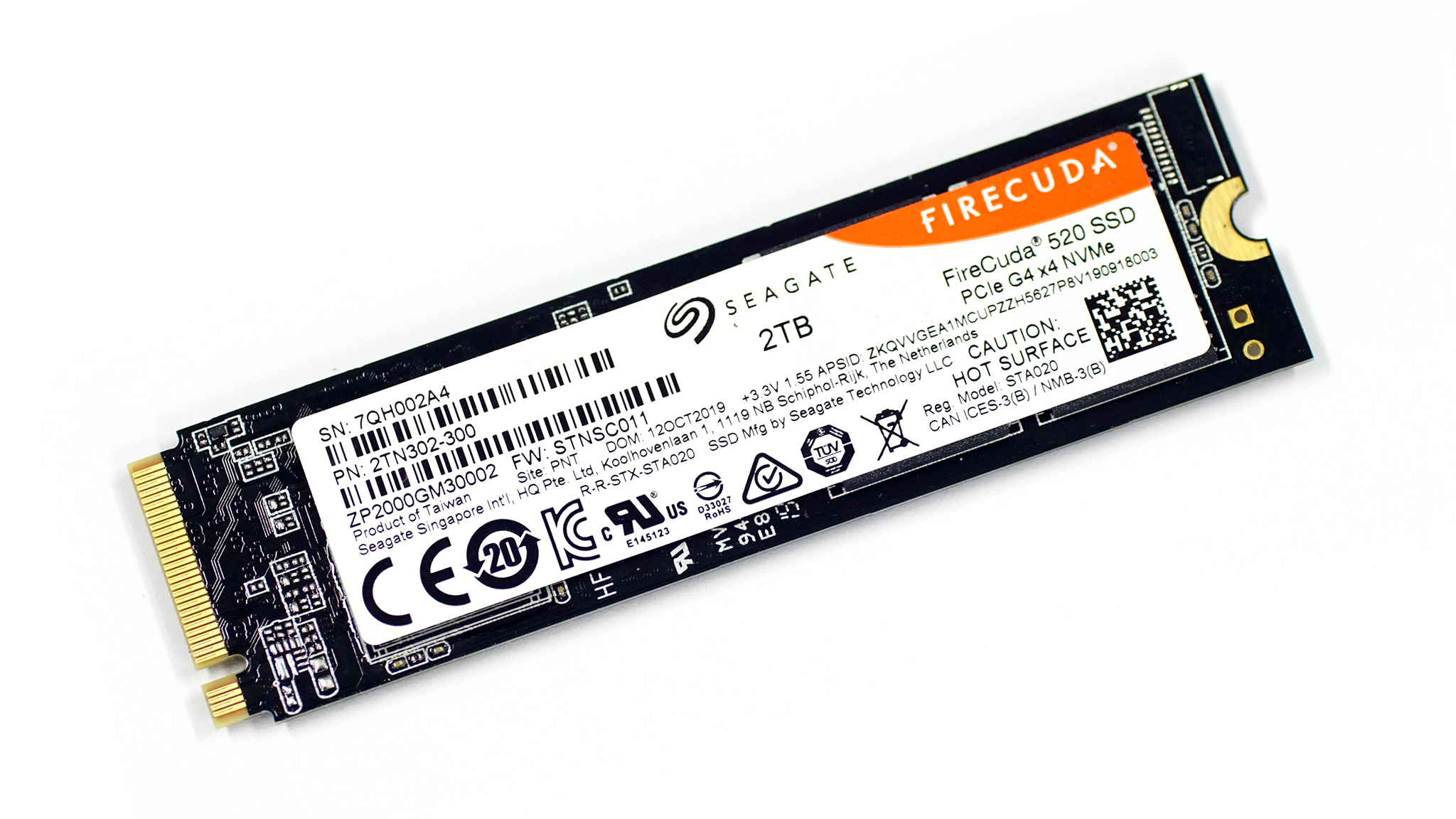 8
1. Introduction
Solid State Drive

  Flash Translation Layer
Out-of-place update
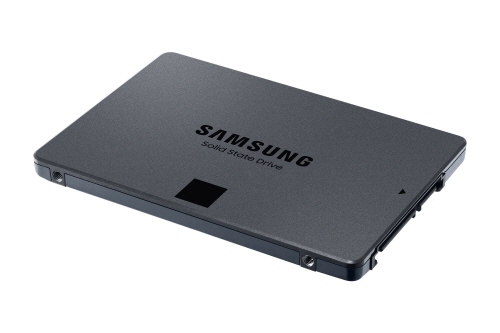 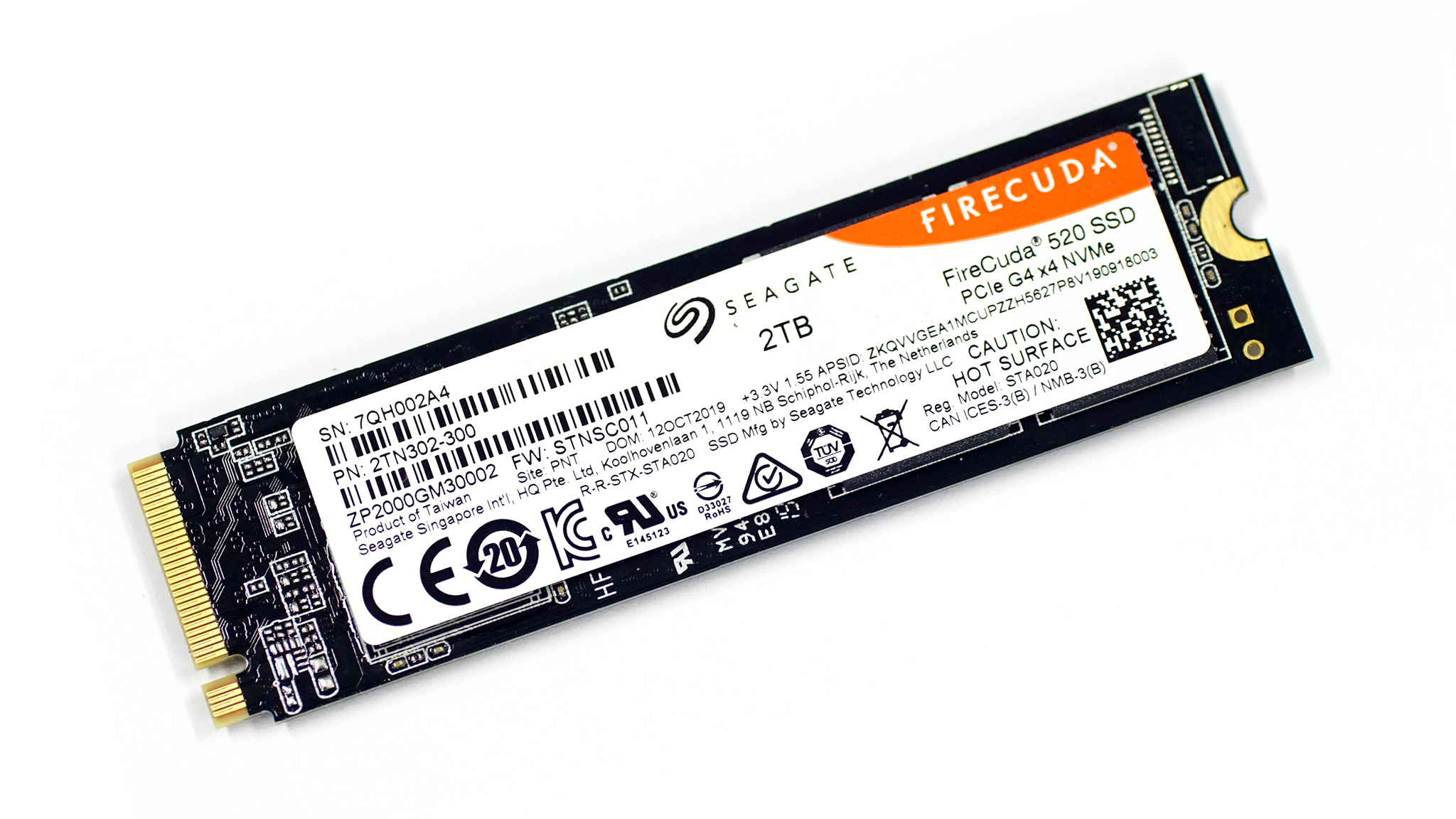 8
1. Introduction
Solid State Drive

  Flash Translation Layer
Out-of-place update
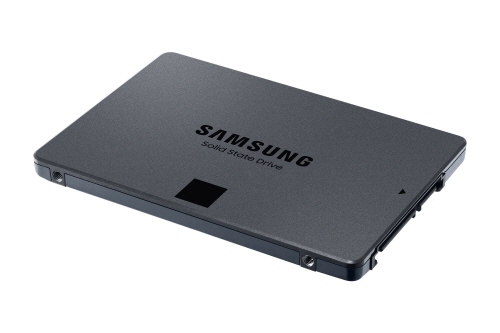 A 0
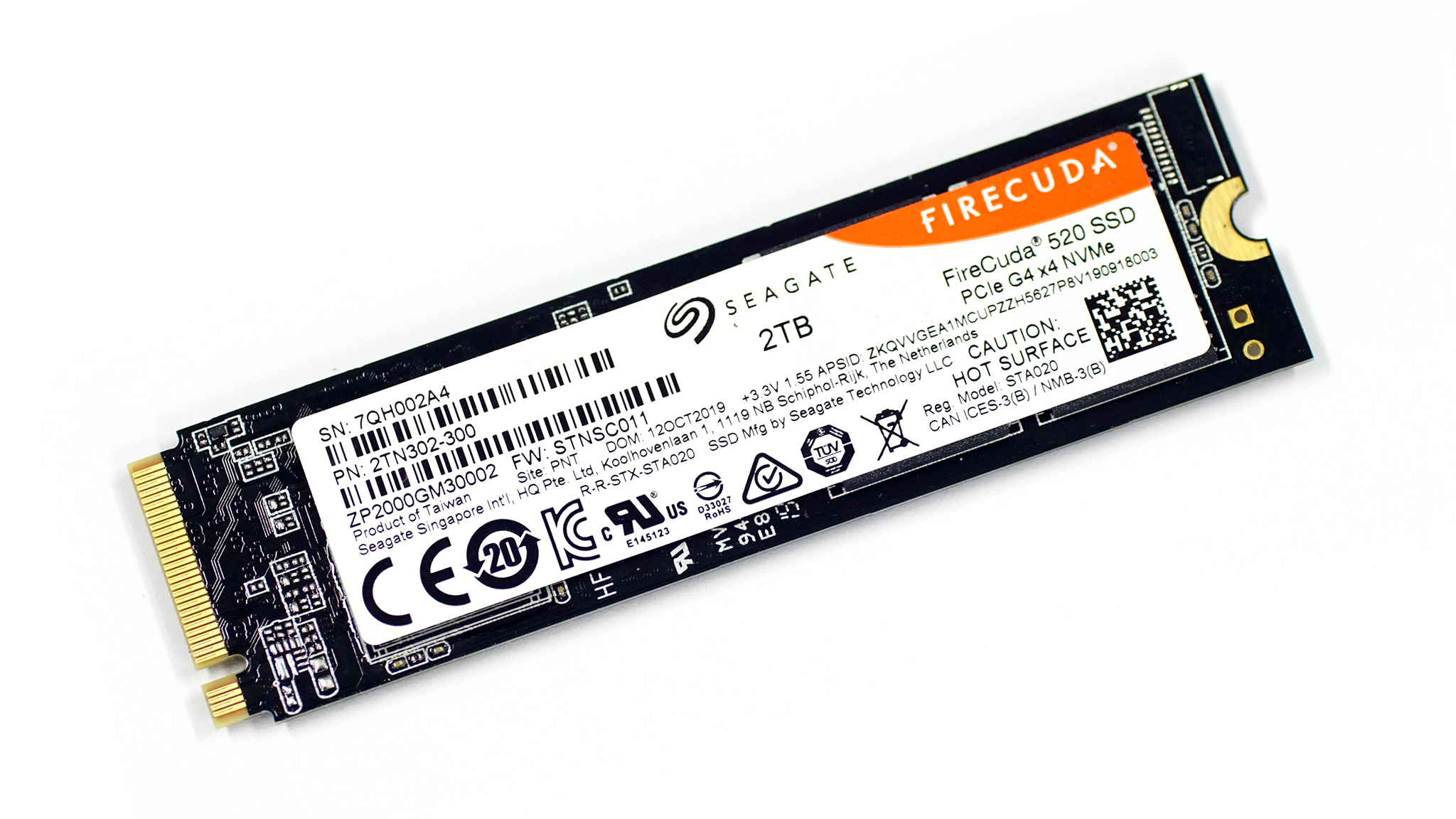 B 0
C 0
8
1. Introduction
Solid State Drive

  Flash Translation Layer
Out-of-place update
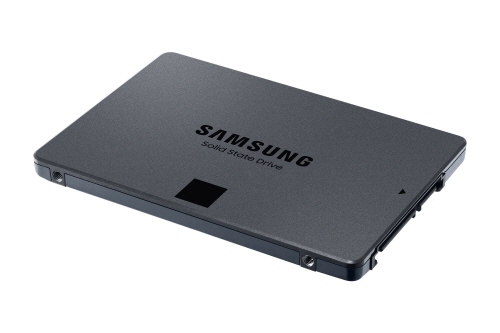 A 1
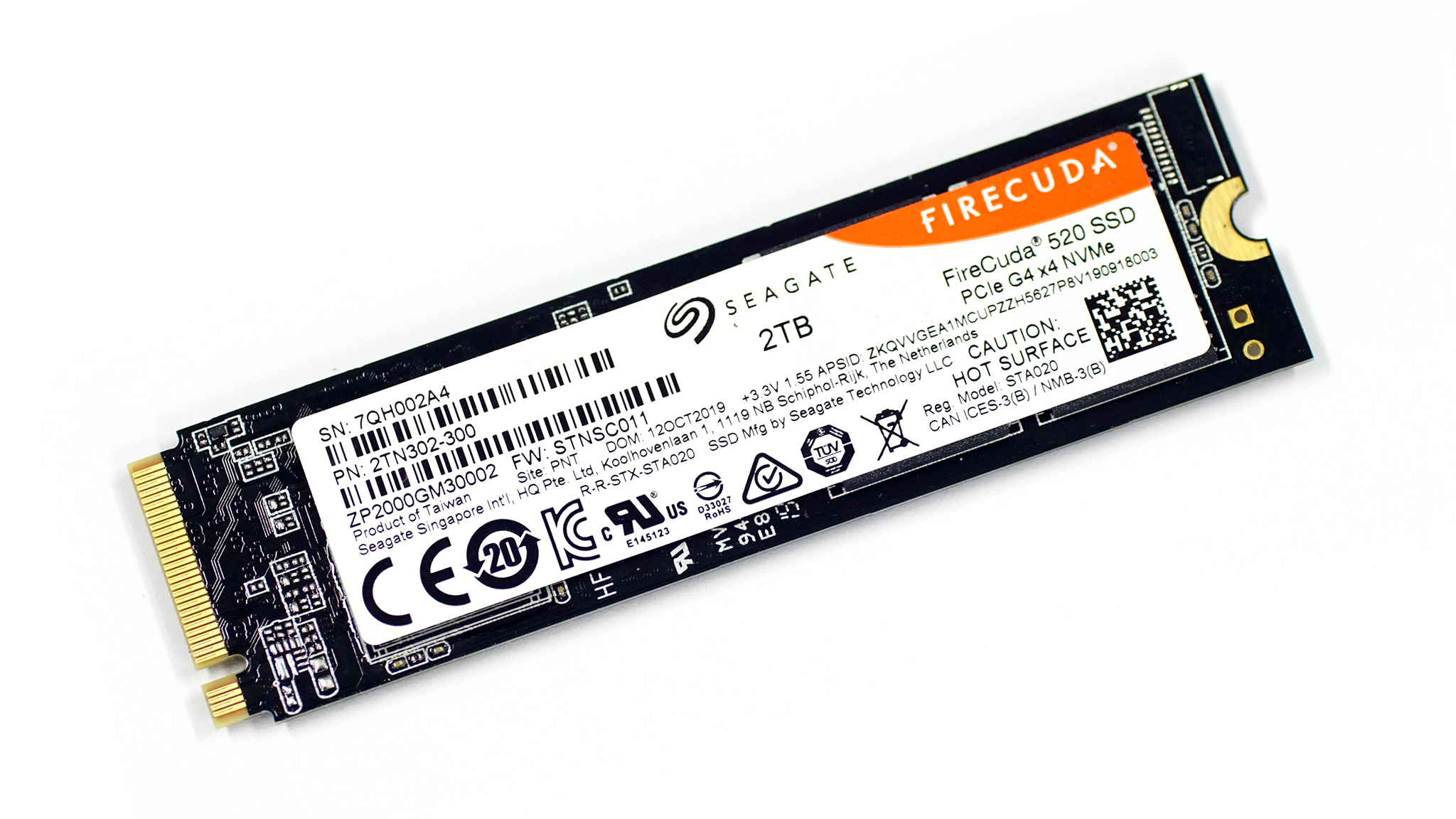 B 0
C 0
8
1. Introduction
Solid State Drive

  Flash Translation Layer
Out-of-place update
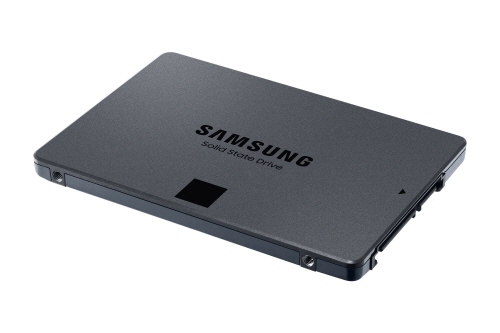 A 0
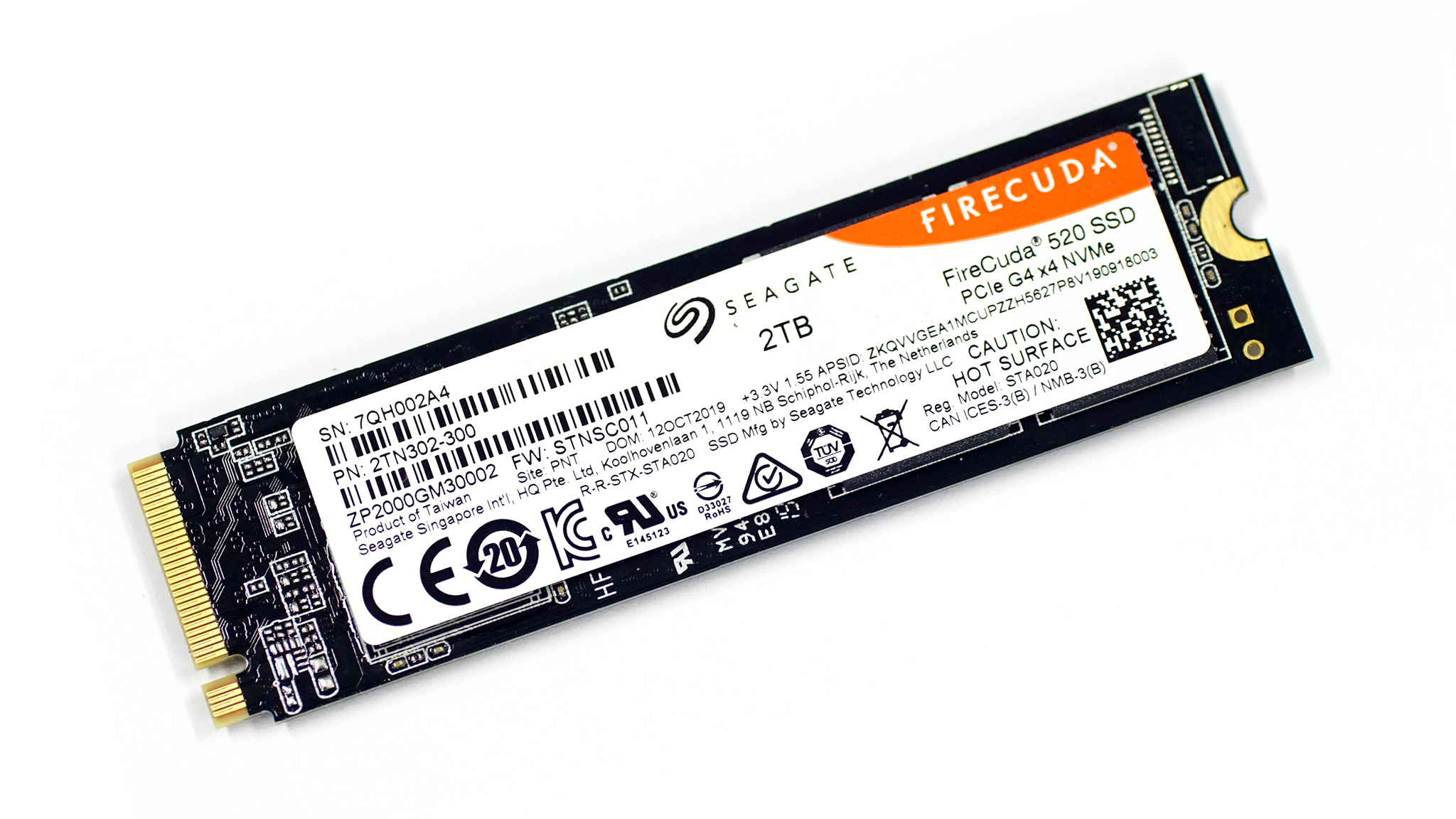 B 0
C 0
8
1. Introduction
Solid State Drive

  Flash Translation Layer
Out-of-place update
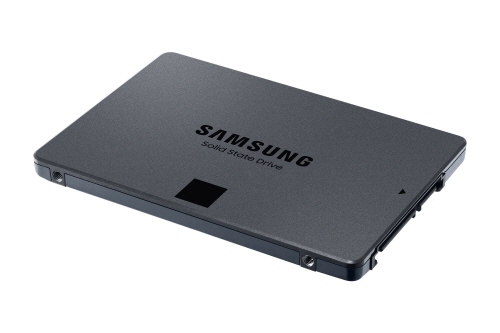 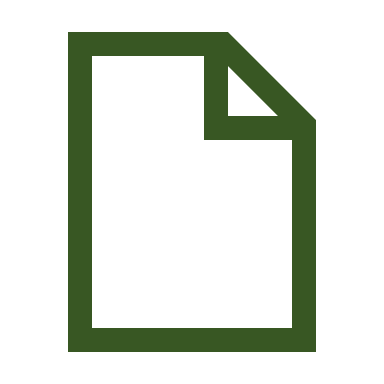 A 0
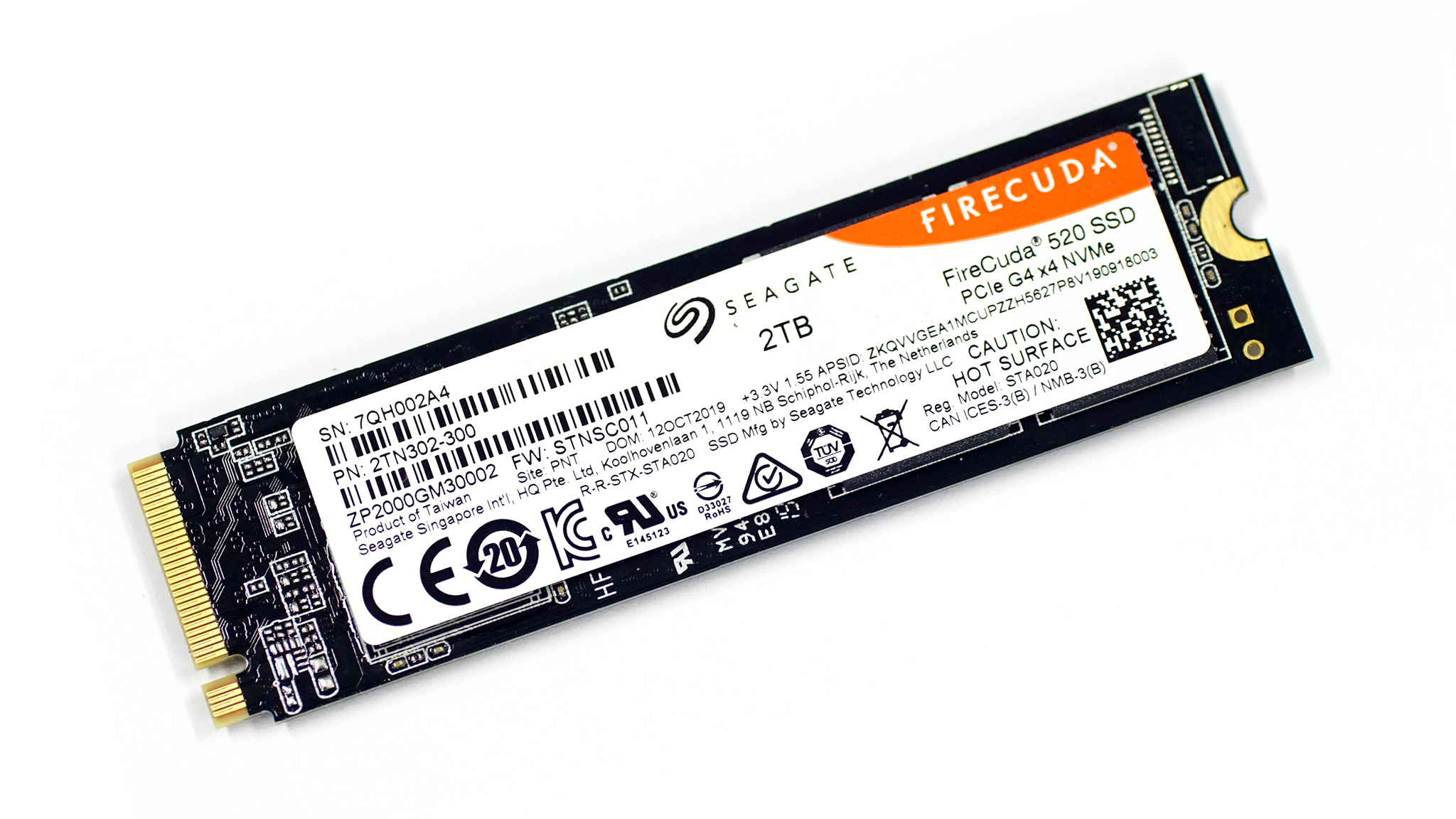 B 0
C 0
A 1
8
1. Introduction
Solid State Drive

  Flash Translation Layer
Out-of-place update
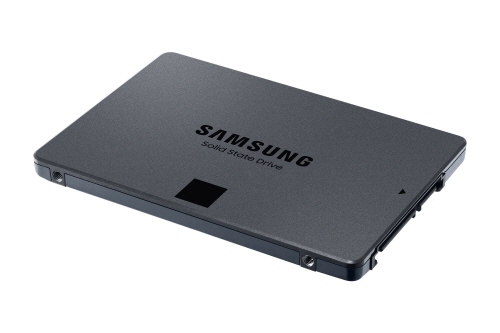 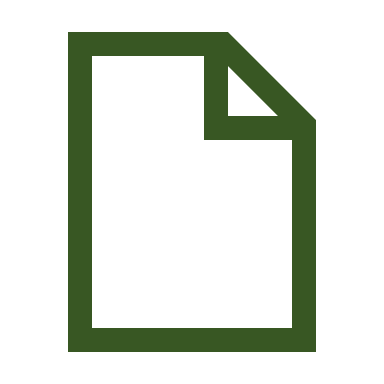 A 0
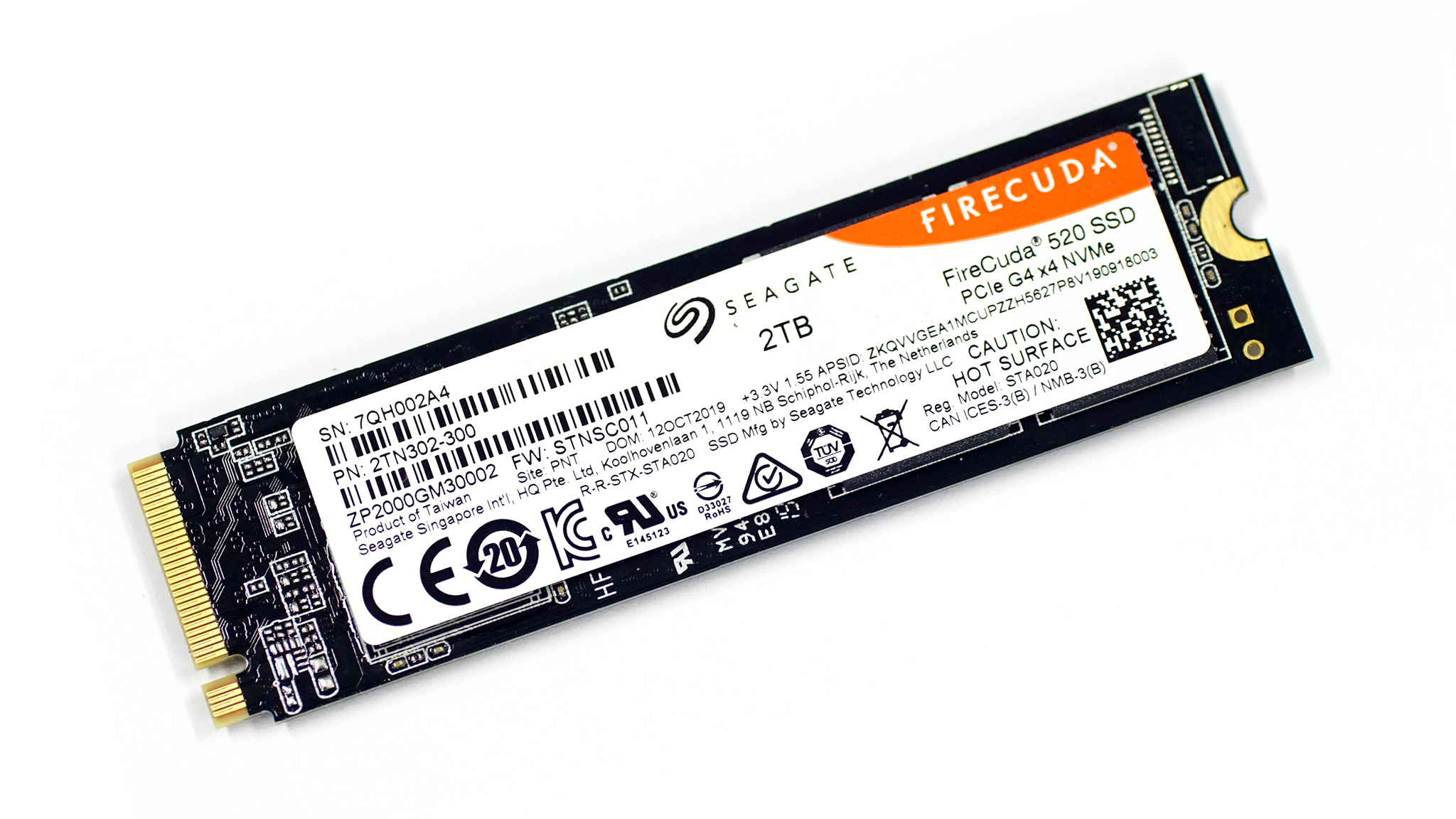 B 0
C 0
A 1
8
1. Introduction
Solid State Drive

  Flash Translation Layer
Out-of-place update
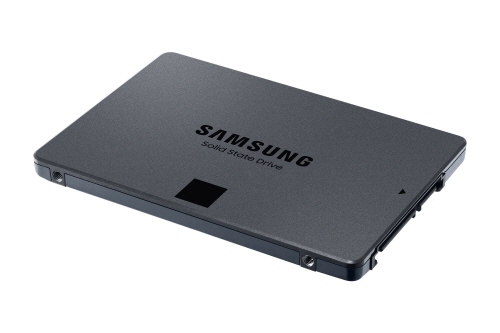 A 0
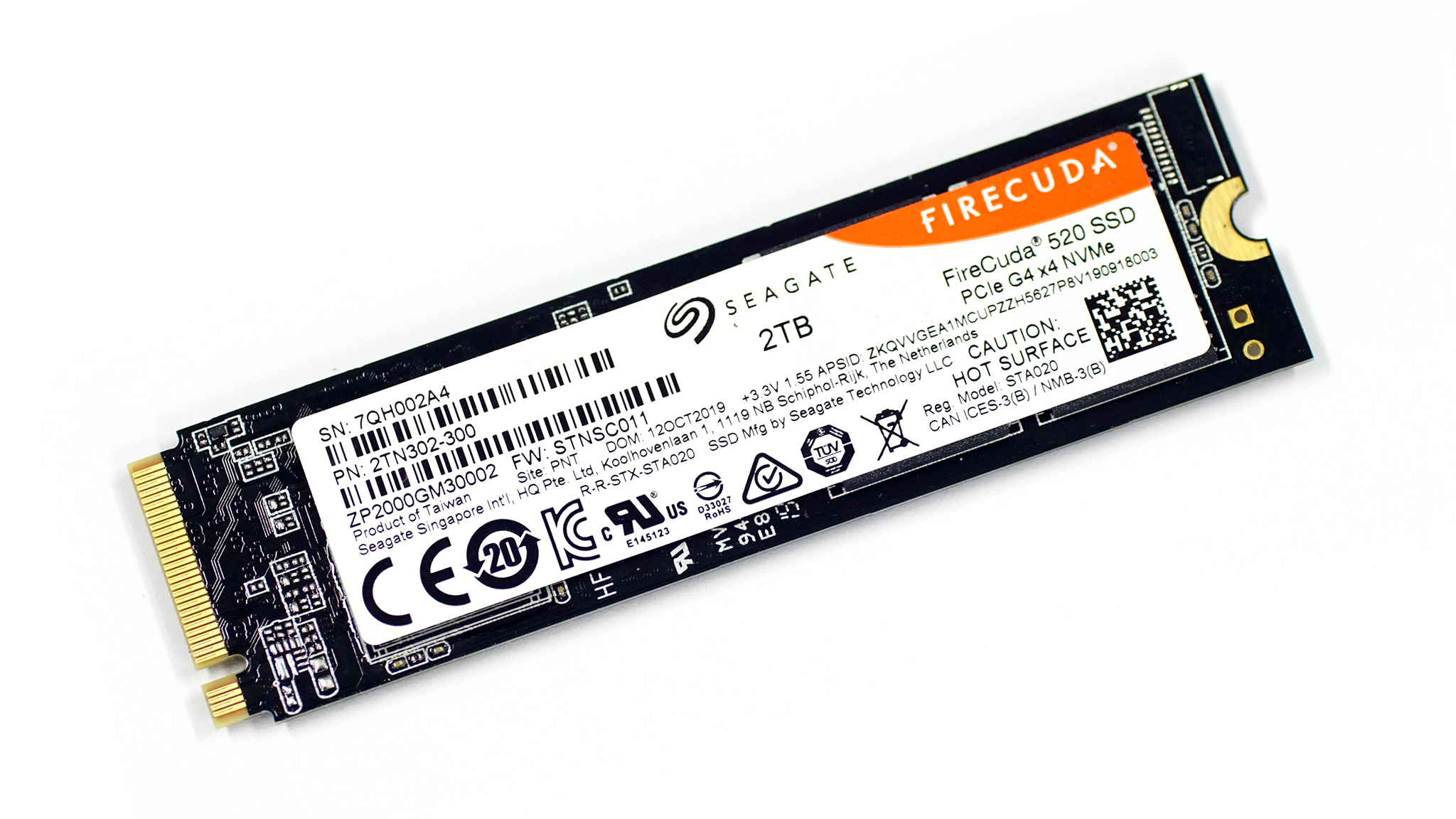 B 0
C 0
A 1
B 1
8
1. Introduction
Solid State Drive

  Flash Translation Layer
Out-of-place update
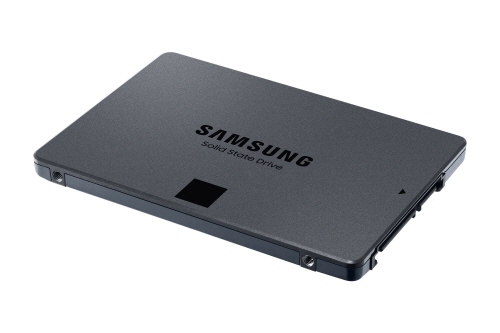 A 0
C 0
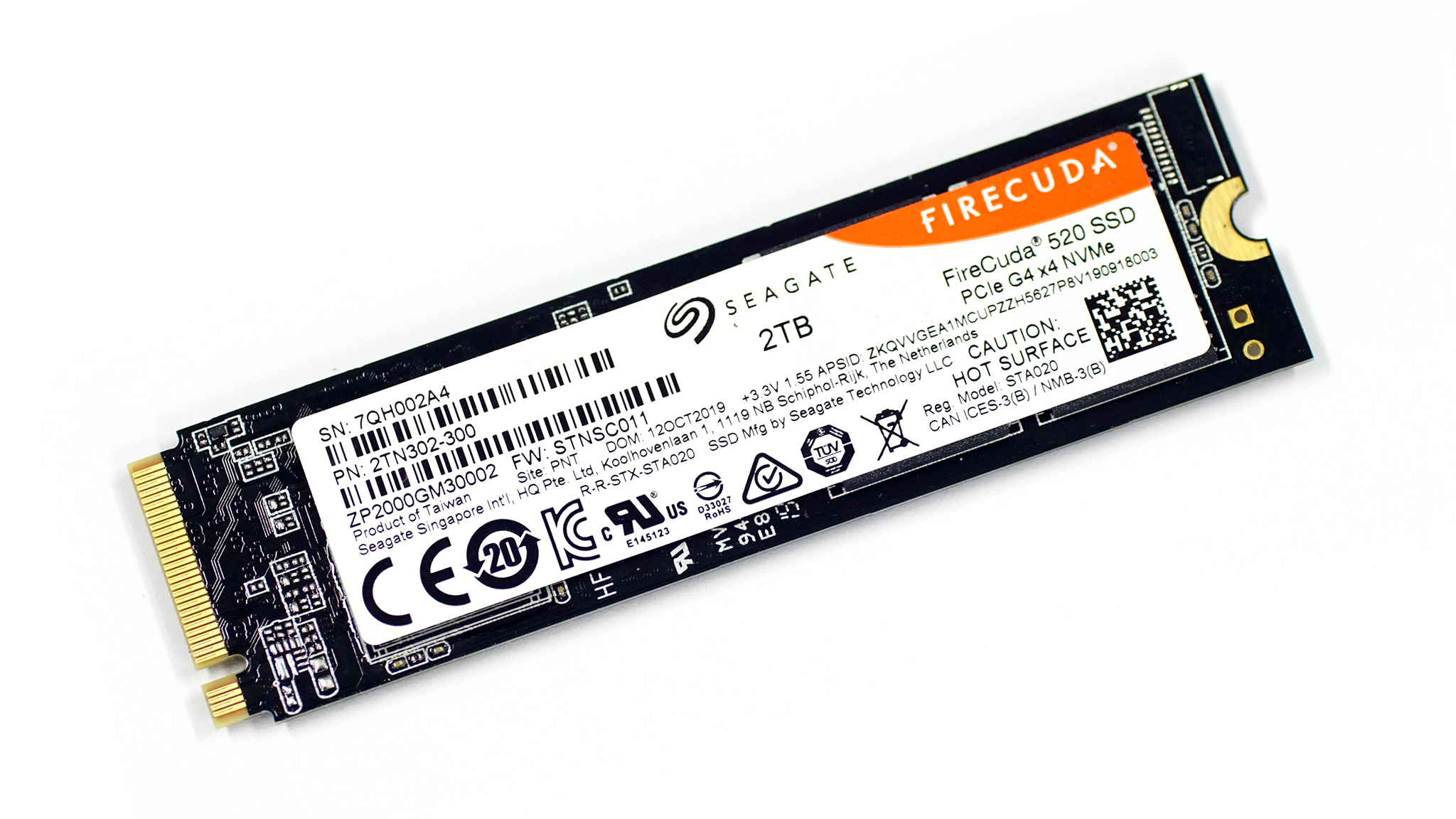 B 0
A 1
C 0
B 1
A 1
B 1
8
1. Introduction
Solid State Drive

  Flash Translation Layer
Out-of-place update
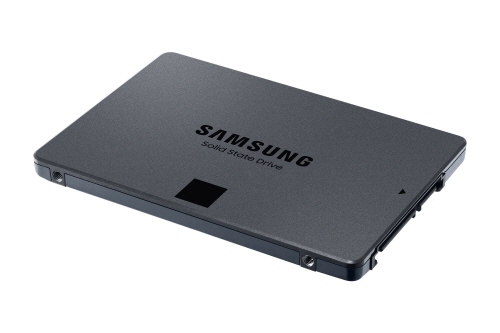 A 0
C 0
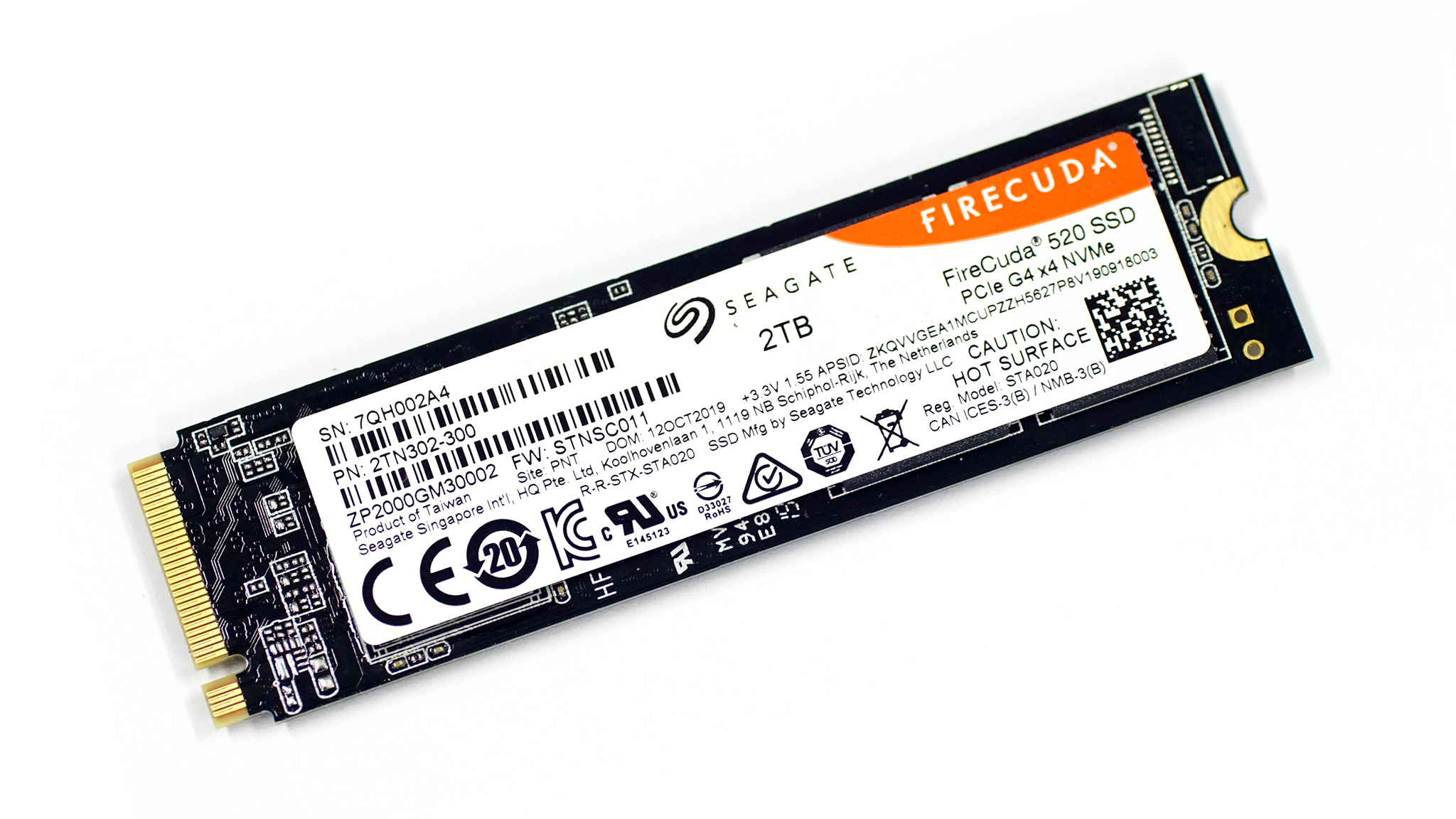 B 0
A 1
C 0
B 1
A 1
C 1
B 1
8
1. Introduction
Solid State Drive

  Flash Translation Layer
Out-of-place update
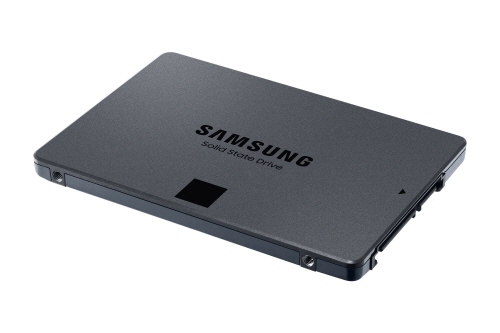 C 0
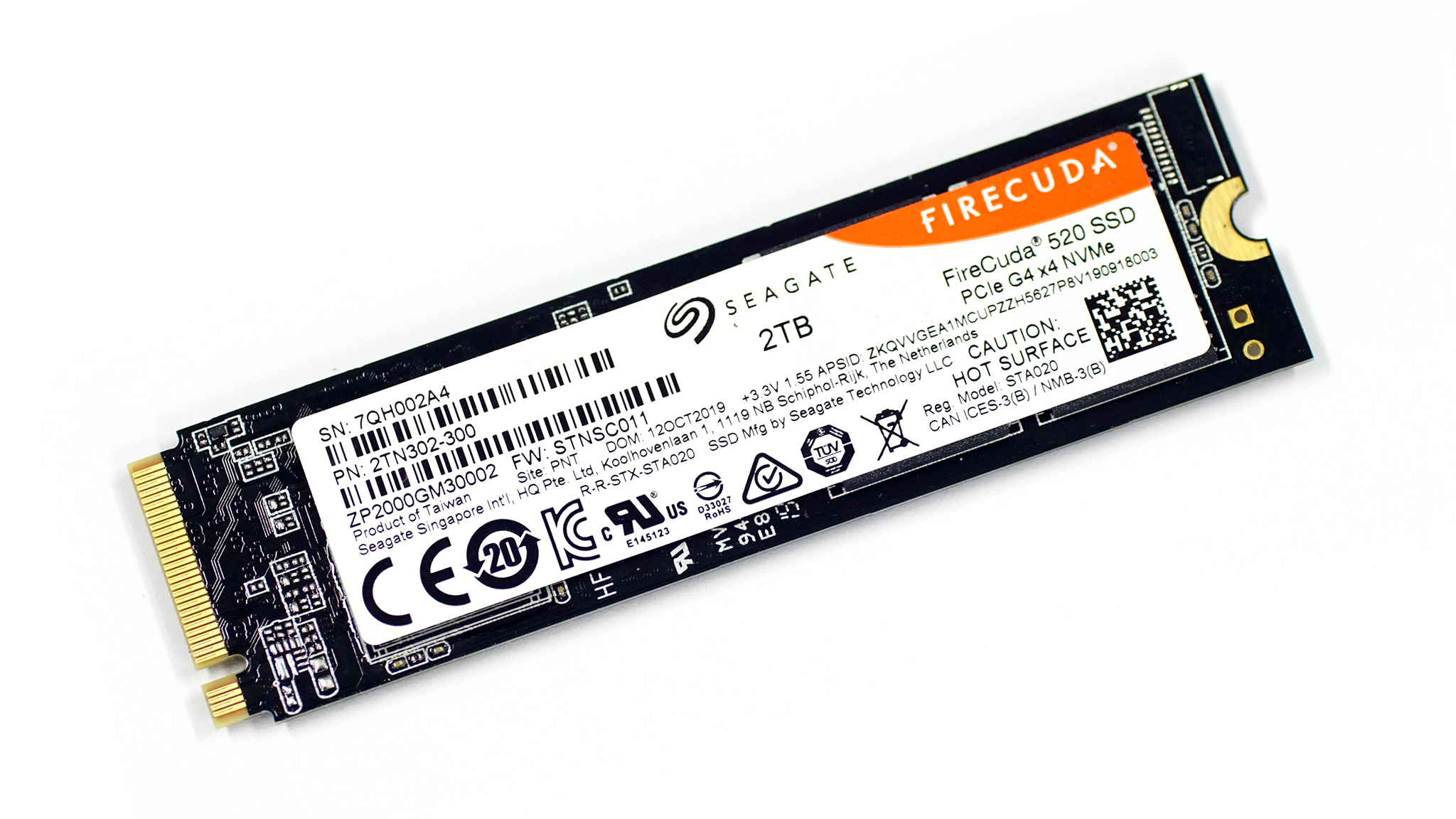 A 1
B 1
C 1
8
1. Introduction
Solid State Drive

  Flash Translation Layer
Out-of-place update
Garbage Cleaning
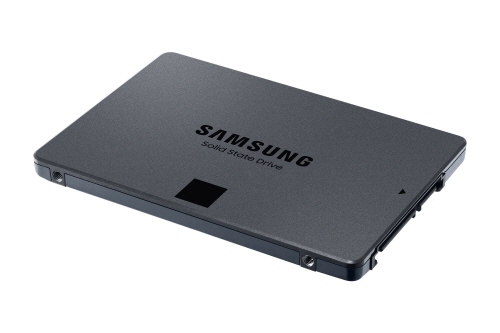 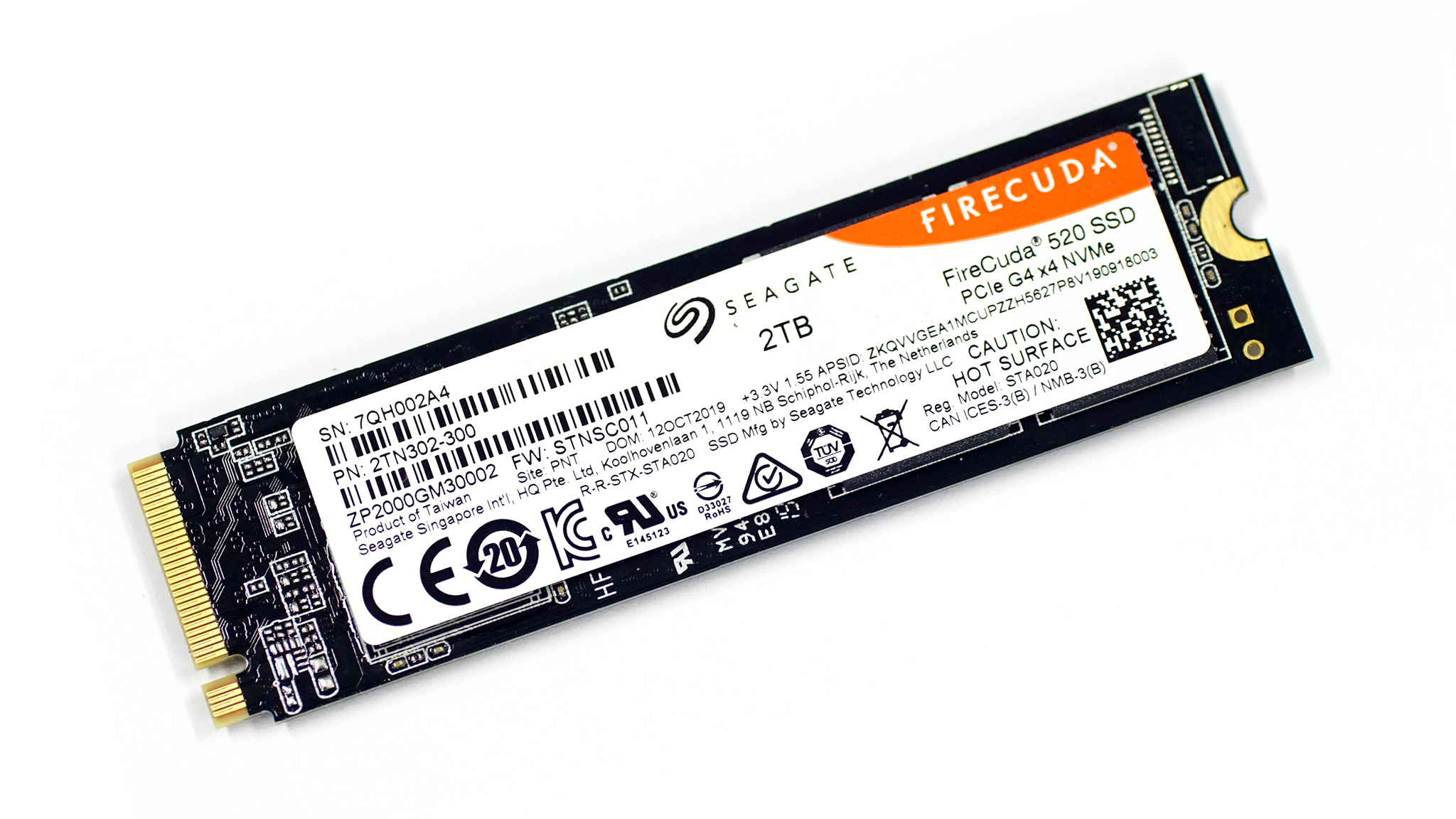 8
1. Introduction
Solid State Drive

  Flash Translation Layer
Out-of-place update
Garbage Cleaning
Mapping table
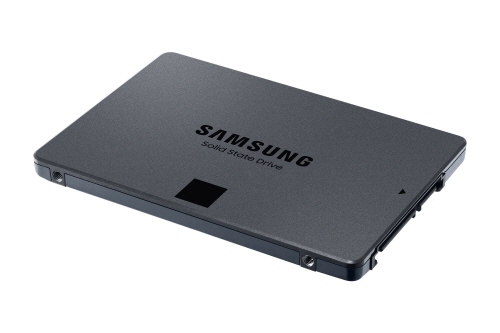 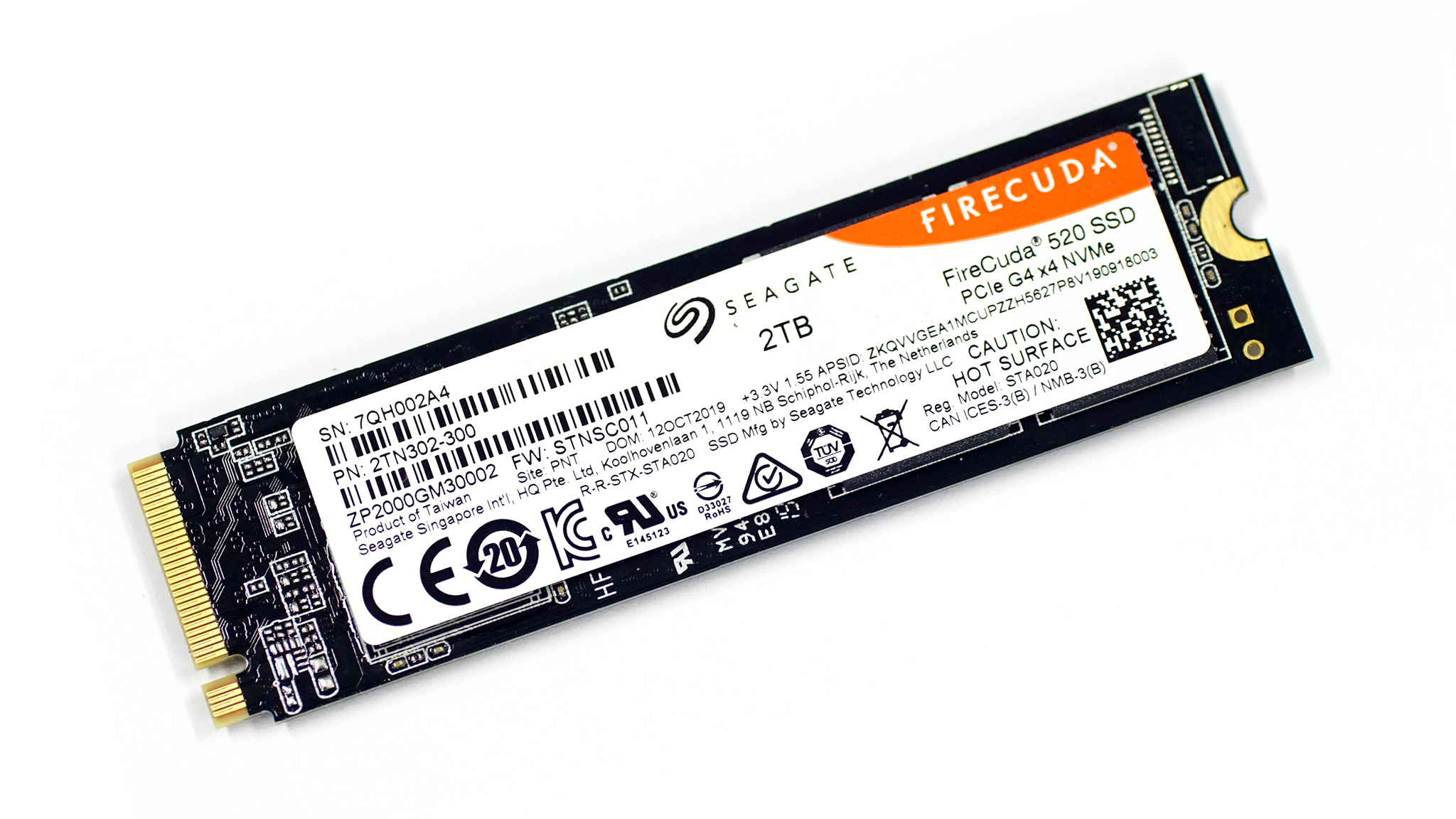 8
1. Introduction
Solid State Drive

  Flash Translation Layer
Out-of-place update
Garbage Cleaning
Mapping table

Page level mapping
Block level mapping
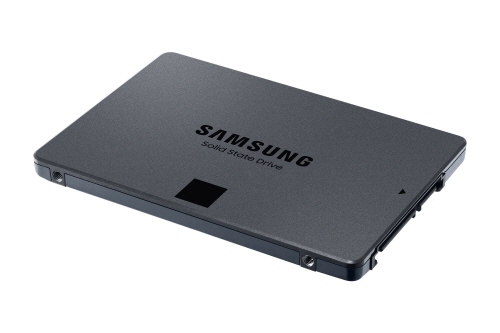 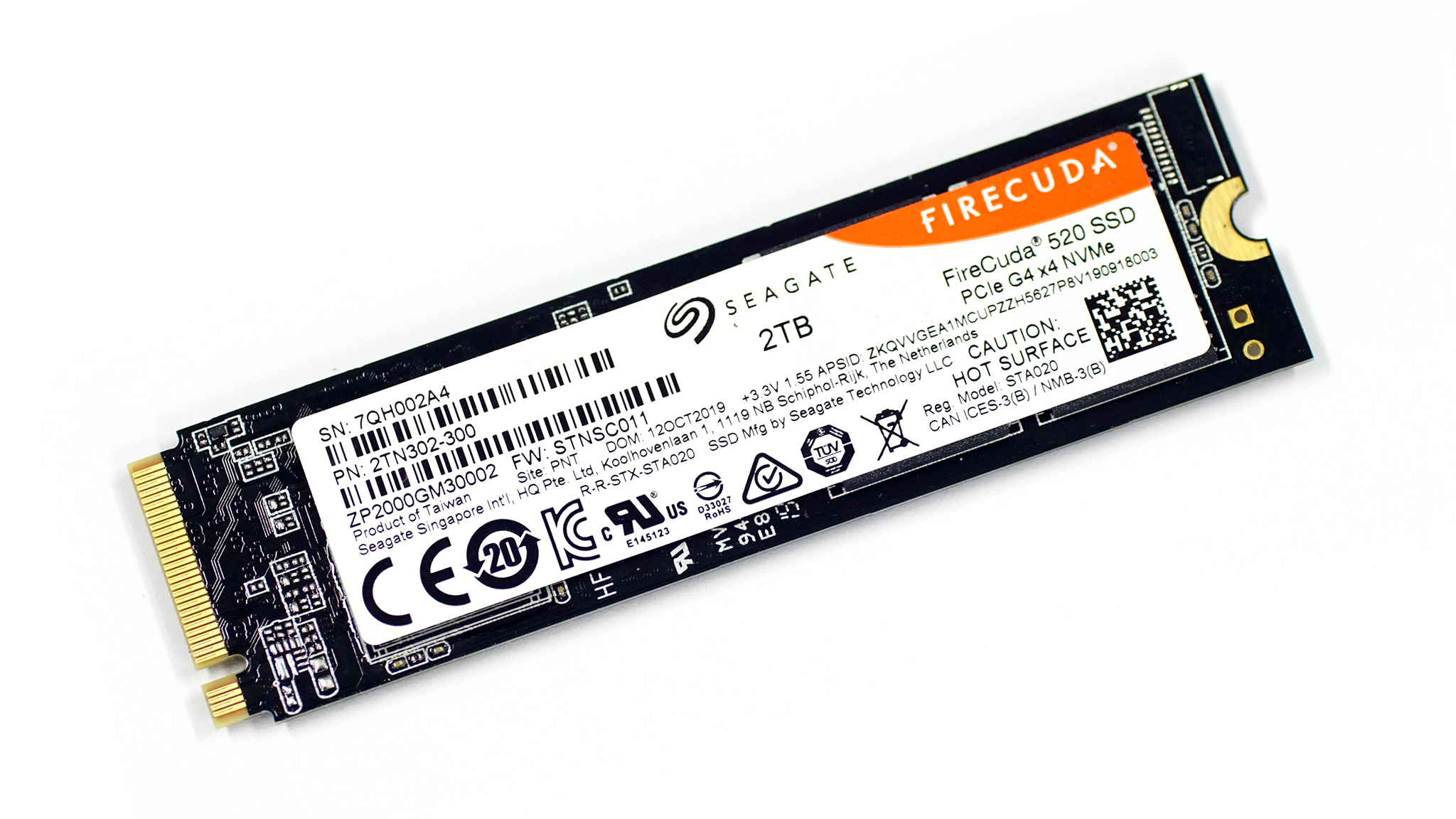 8
1. Introduction
Solid State Drive

  Flash Translation Layer
Out-of-place update
Garbage Cleaning
Mapping table in SRAM

Page level mapping
Block level mapping
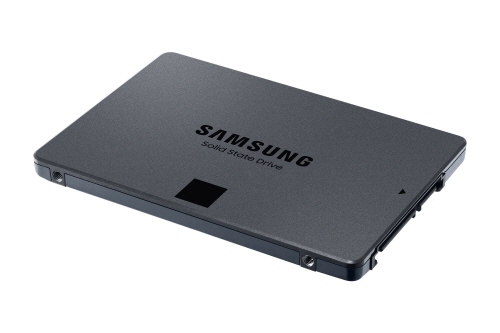 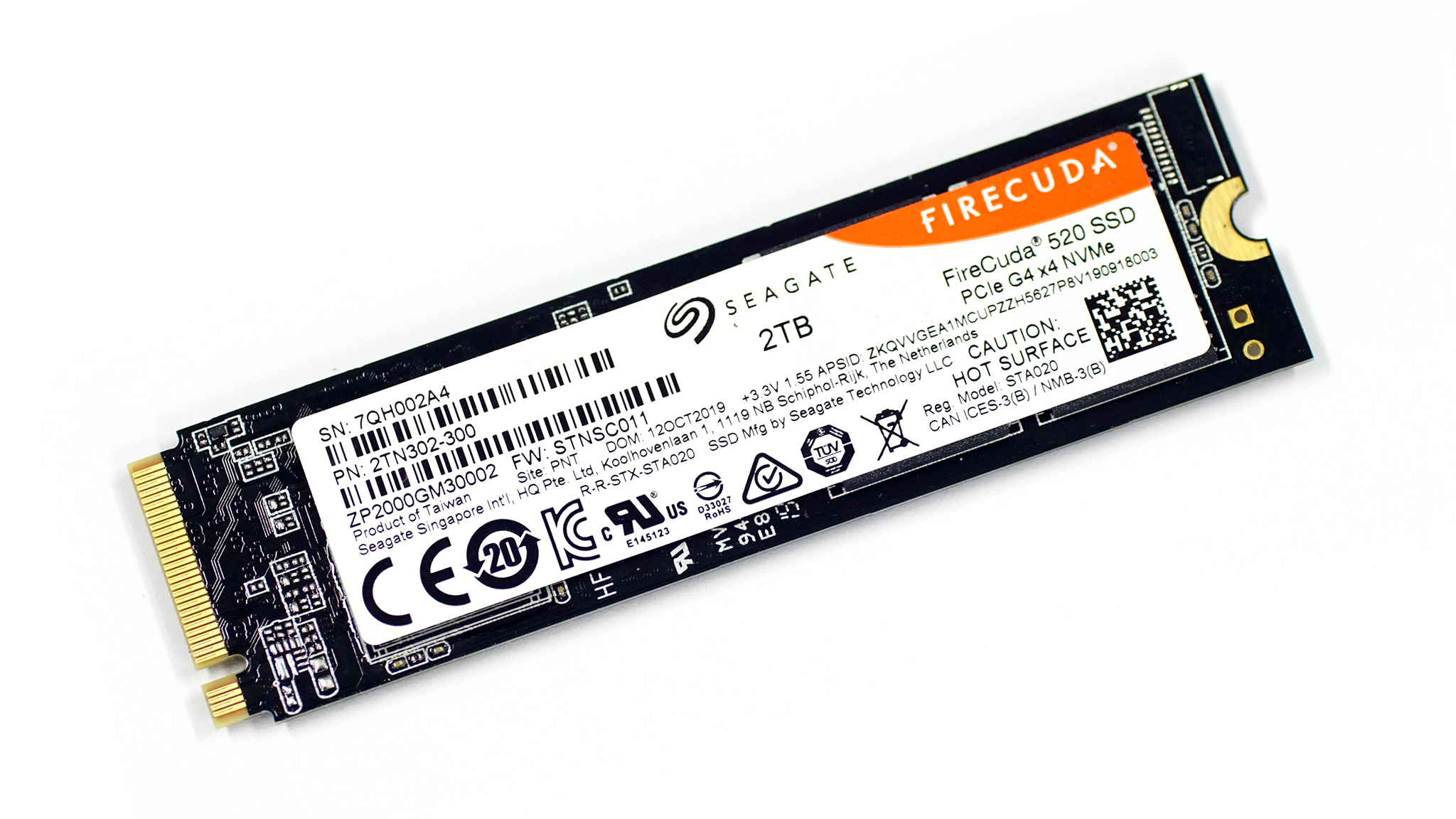 8
1. Introduction
Solid State Drive

  Flash Translation Layer
Out-of-place update
Garbage Cleaning
Mapping table in SRAM

Page level mapping
Block level mapping
Hybrid
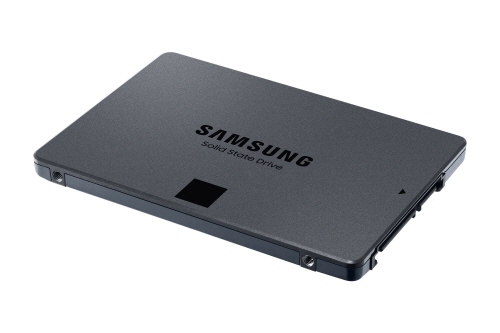 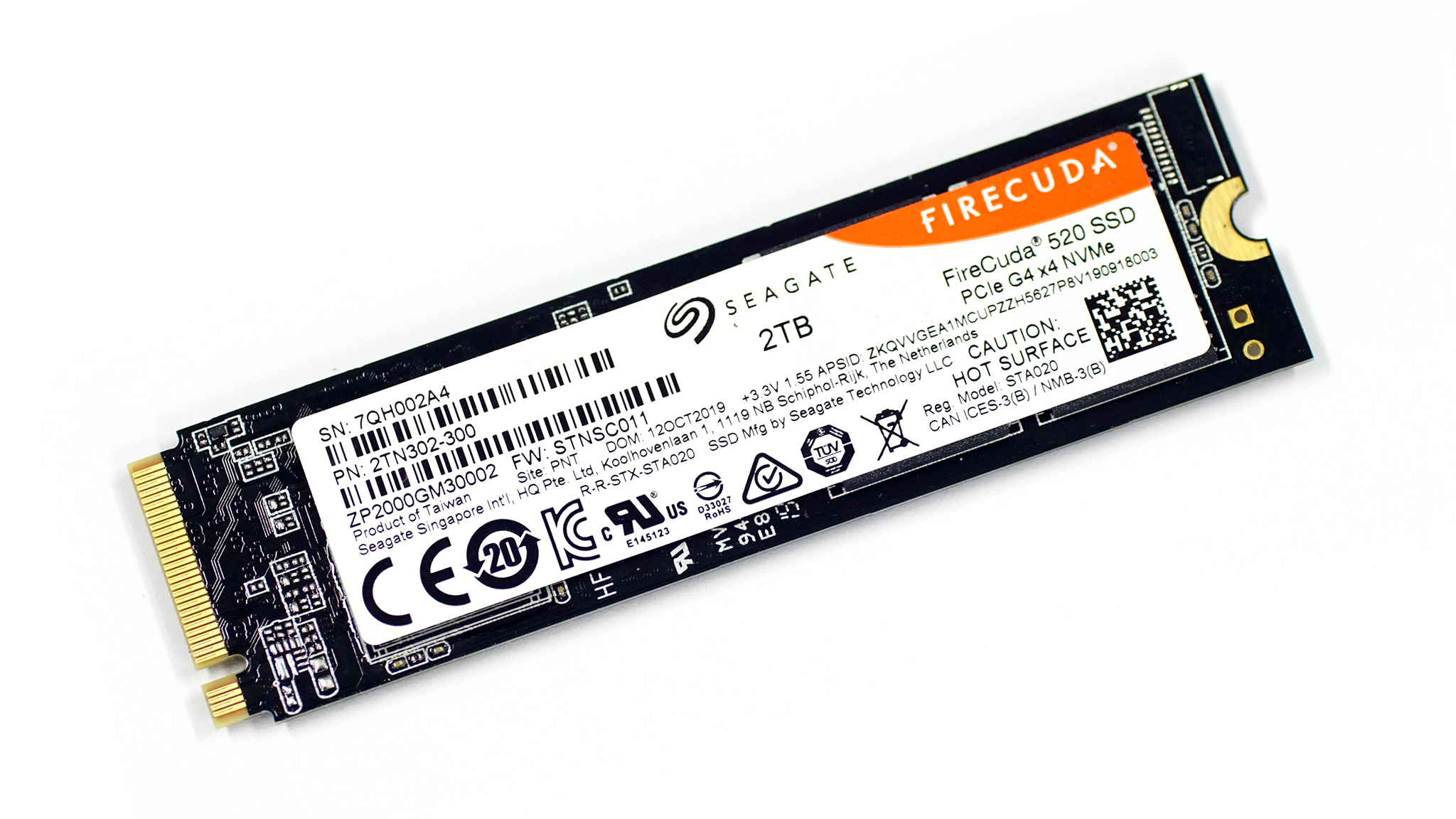 8
2. Background
Hybrid FTL
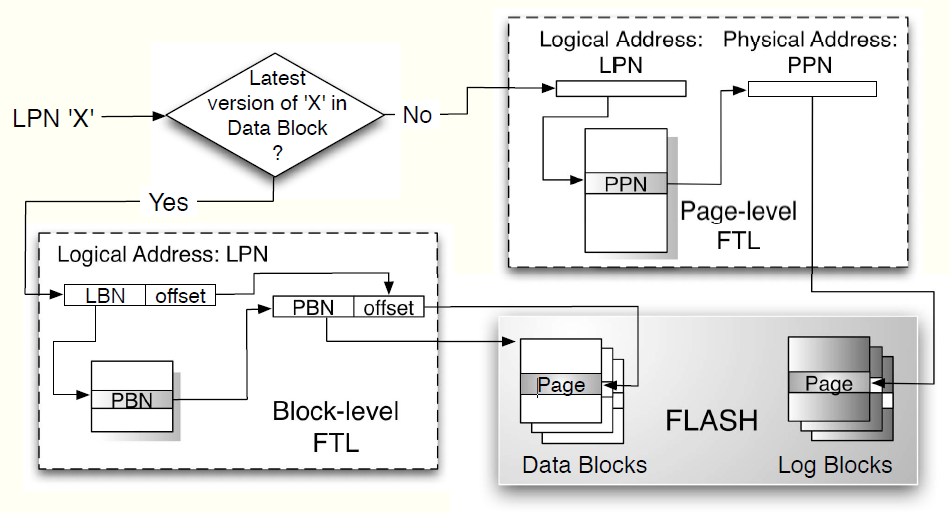 9
2. Background
Hybrid FTL

Data Blocks
Log/Update Blocks
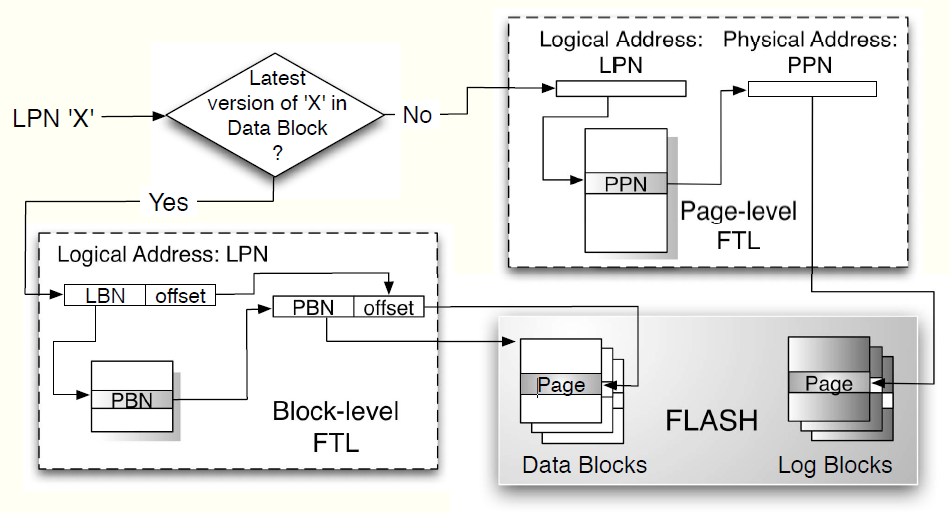 9
2. Background
Hybrid FTL

Data Blocks : block-level mapping
Log/Update Blocks : page-level
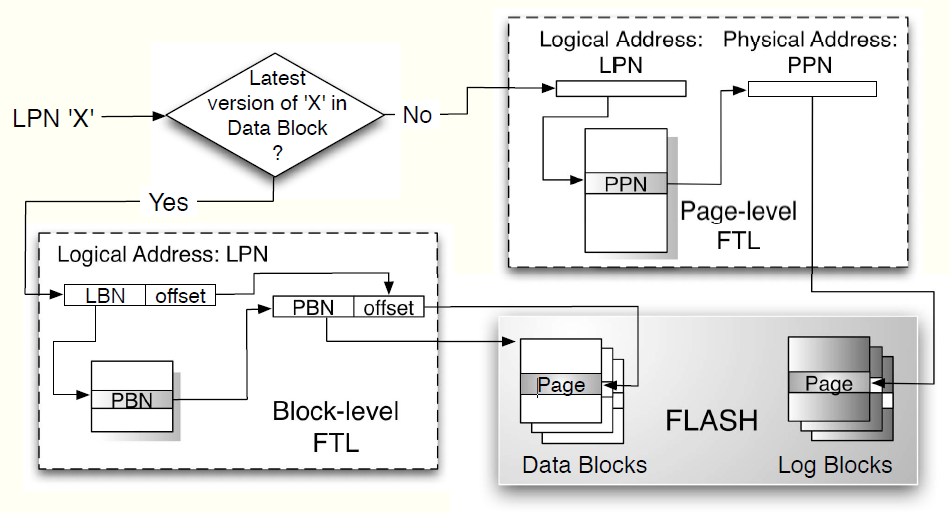 9
2. Background
Hybrid FTL

Data Blocks : block-level mapping
Log/Update Blocks : page-level

Garbage Collection
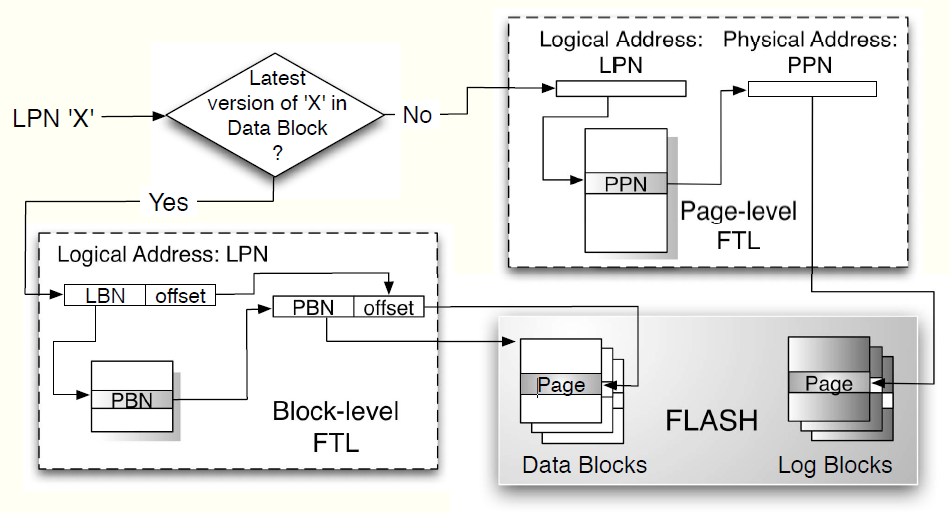 9
2. Background
Hybrid FTL

Data Blocks : block-level mapping
Log/Update Blocks : page-level

Garbage Collection
Switch merge
Partial merge
Full merge
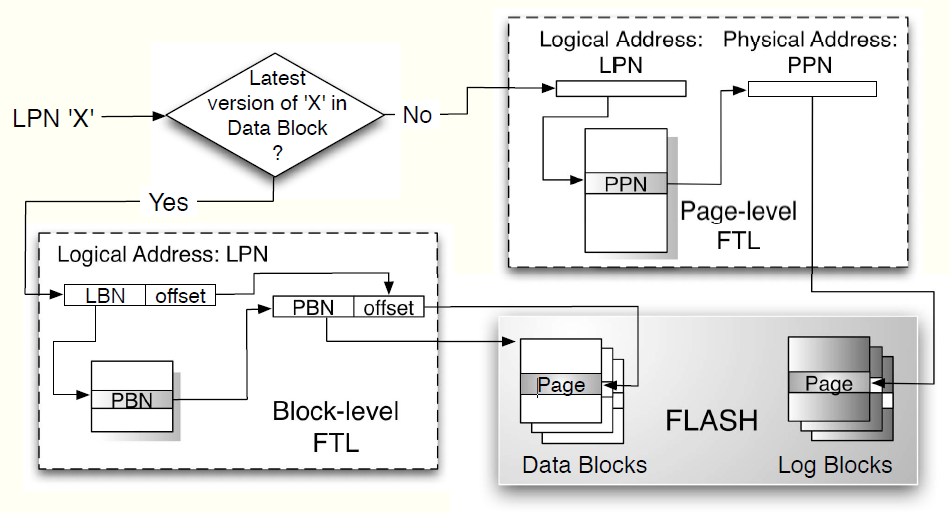 9
2. Background
Hybrid FTL

Data Blocks : block-level mapping
Log/Update Blocks : page-level

Garbage Collection
Switch merge
Partial merge
Full merge
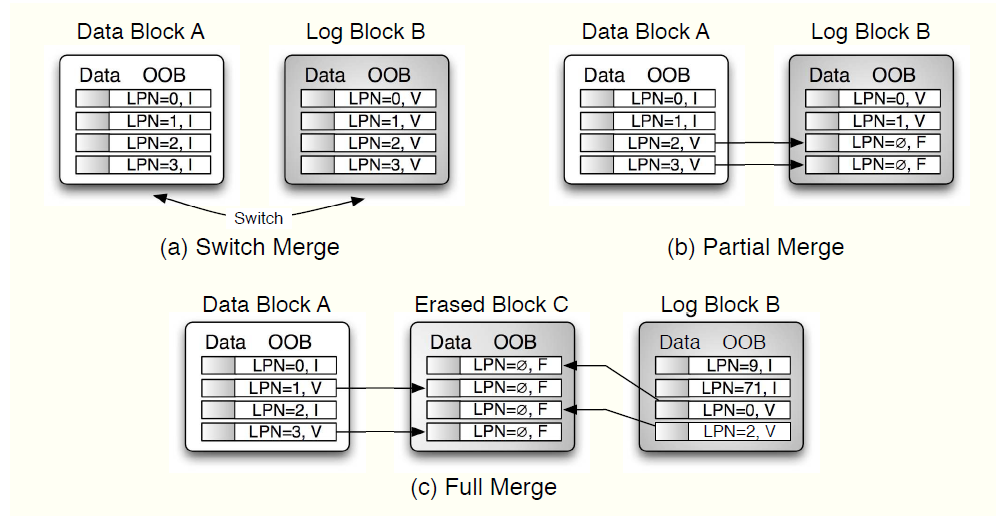 9
2. Background
Hybrid FTL

Data Blocks : block-level mapping
Log/Update Blocks : page-level

Garbage Collection
Switch merge
Partial merge
Full merge
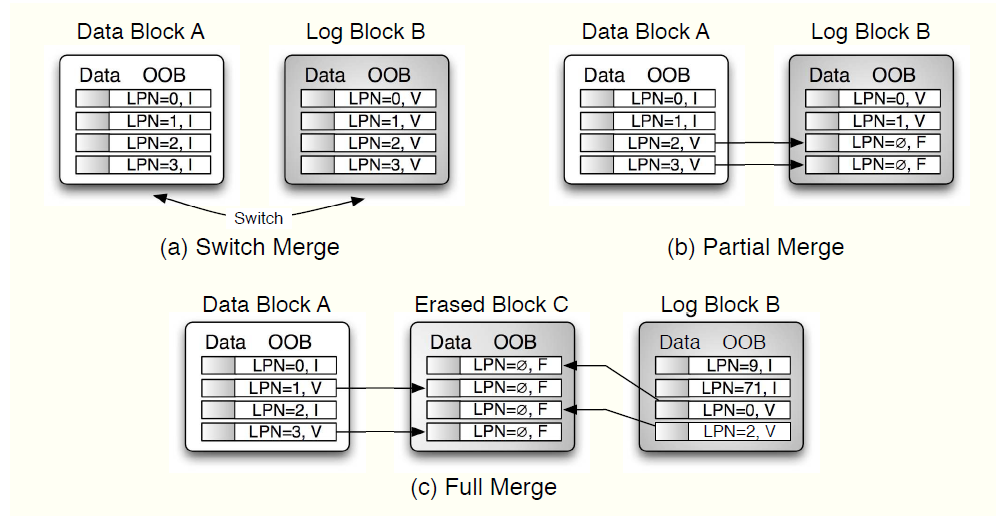 9
2. Background
Hybrid FTL

Data Blocks : block-level mapping
Log/Update Blocks : page-level

Garbage Collection
Switch merge
Partial merge
Full merge
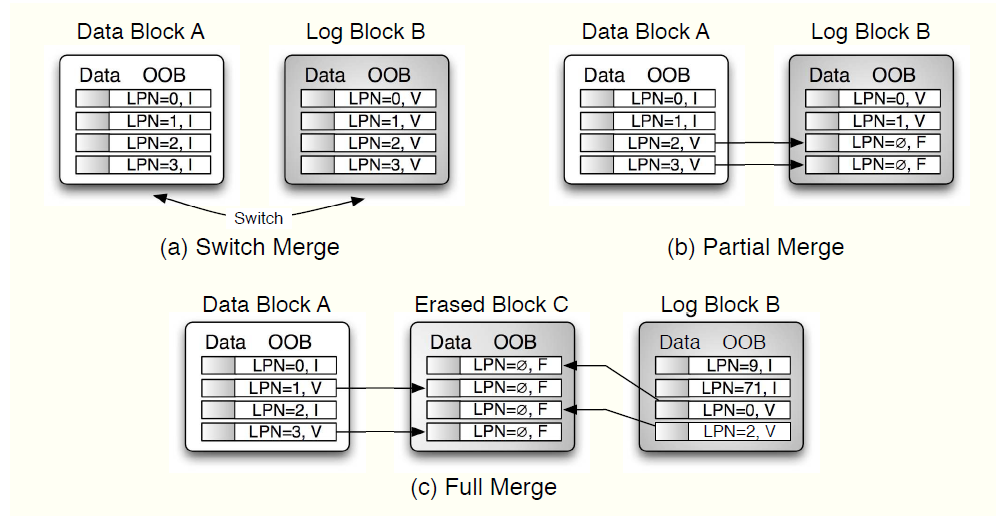 9
2. Background
Hybrid FTL

Data Blocks : block-level mapping
Log/Update Blocks : page-level

Garbage Collection
Switch merge
Partial merge
Full merge
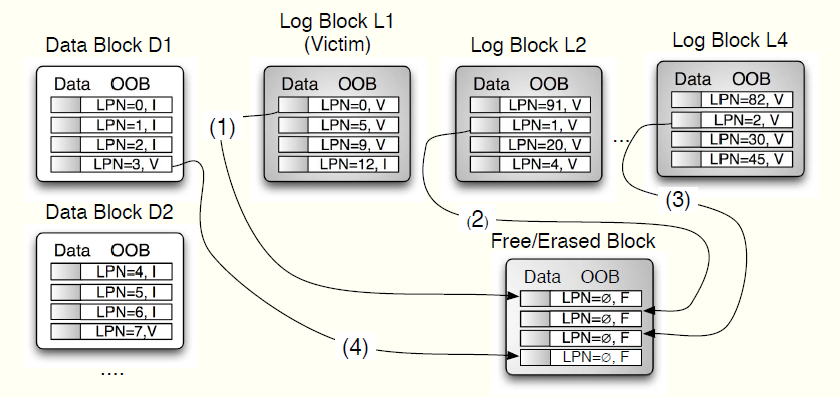 9
2. Background
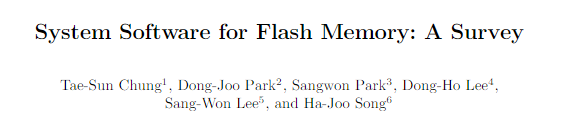 Hybrid FTL

Data Blocks : block-level mapping
Log/Update Blocks : page-level

Garbage Collection
Switch merge
Partial merge
Full merge

Block Associative Sector Translation
Fully Associative Sector Translation
SuperBlock FTL
Locality-Aware Sector Translation
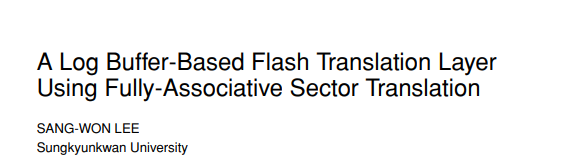 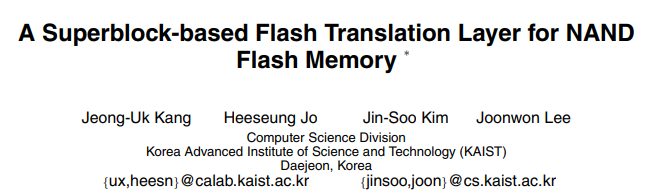 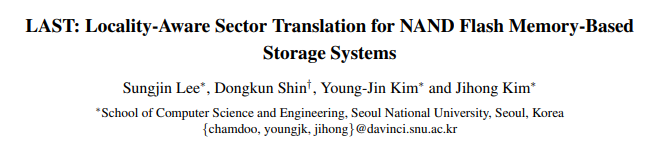 9
2. Background
Block level?
Page level?
10
2. Background
Hybrid !!!!
10
2. Background
Hybrid !!!!....?
10
2. Background
DFTL !!!!
10
3. Design of DFTL
DFTL : Demand-based Page-mapped FTL
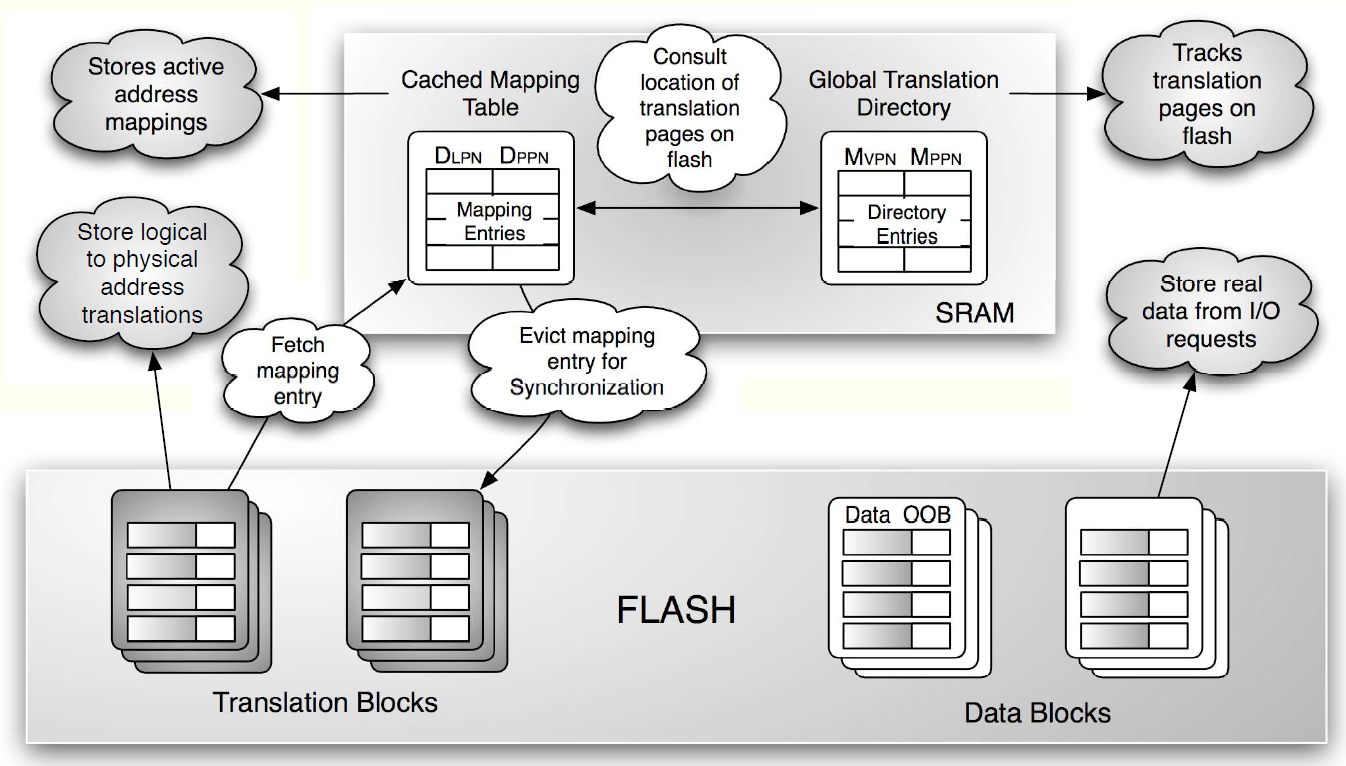 11
3. Design of DFTL
DFTL : Demand-based Page-mapped FTL

Page-level mapping
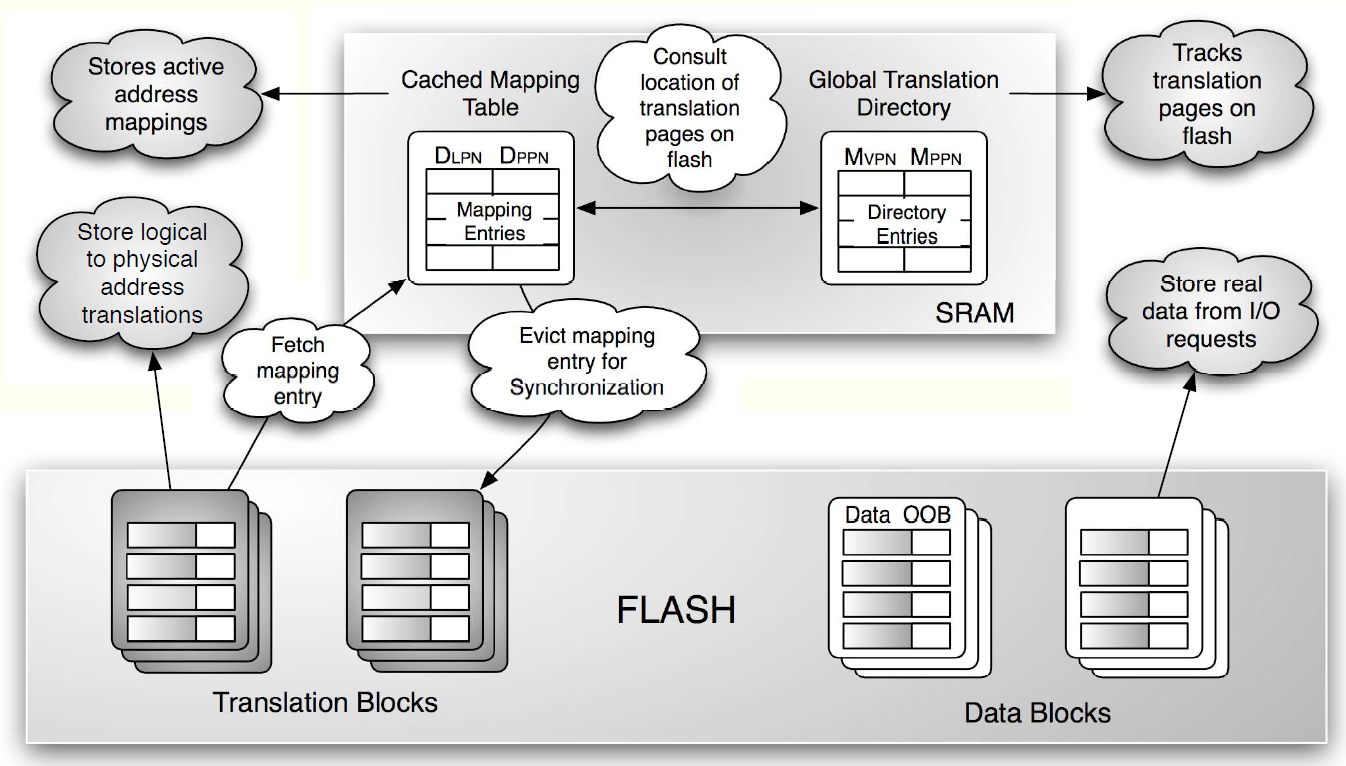 11
3. Design of DFTL
DFTL : Demand-based Page-mapped FTL

Page-level mapping table in Flash
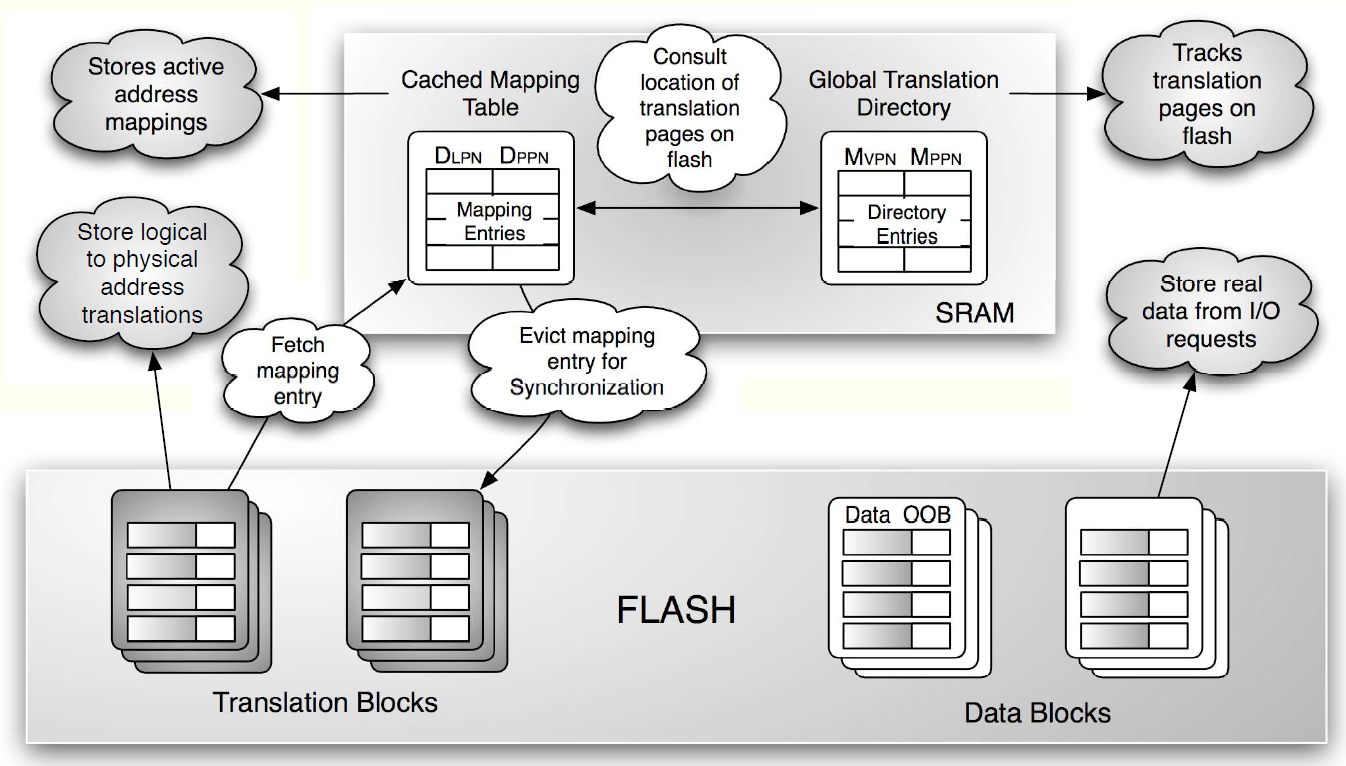 11
3. Design of DFTL
DFTL : Demand-based Page-mapped FTL

Page-level mapping table in Flash
Update SRAM depends on workload
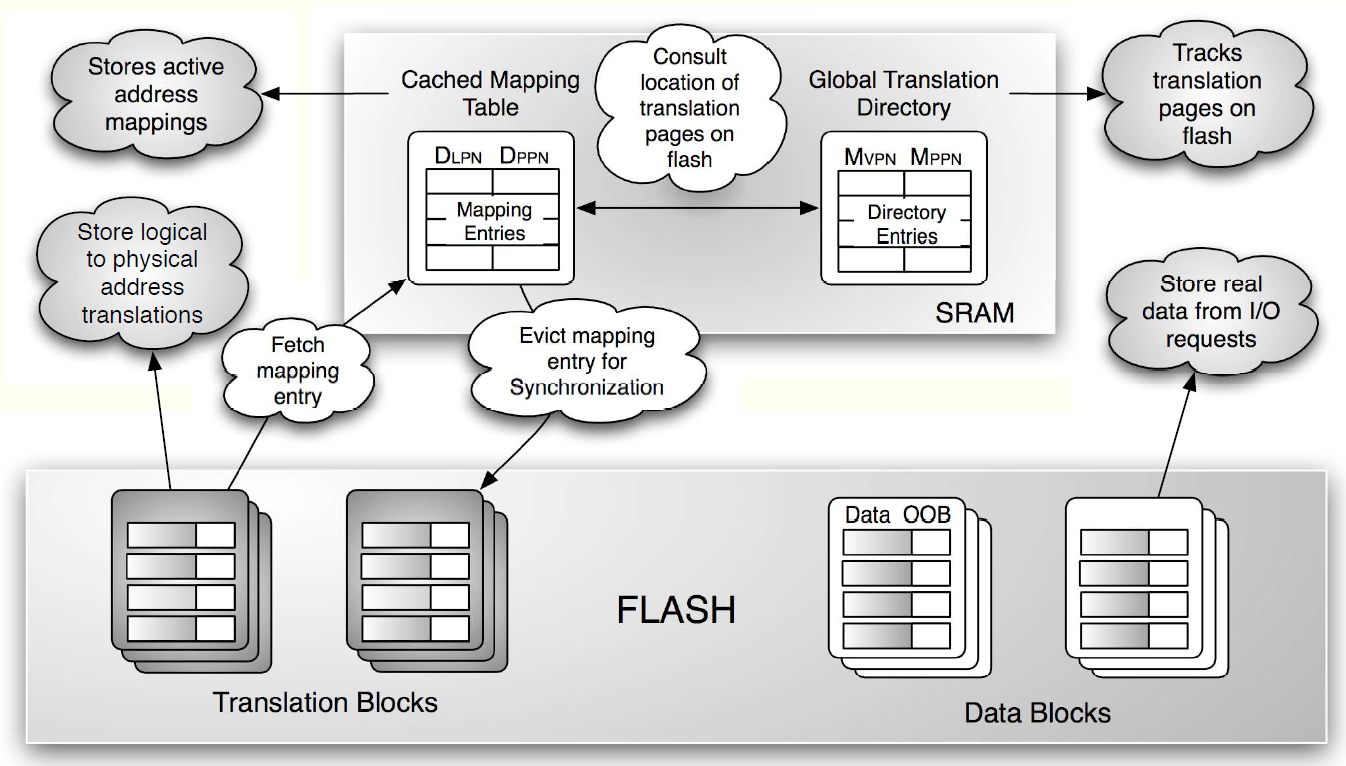 11
3. Design of DFTL
DFTL : Demand-based Page-mapped FTL

Page-level mapping table in Flash
Update SRAM depends on workload
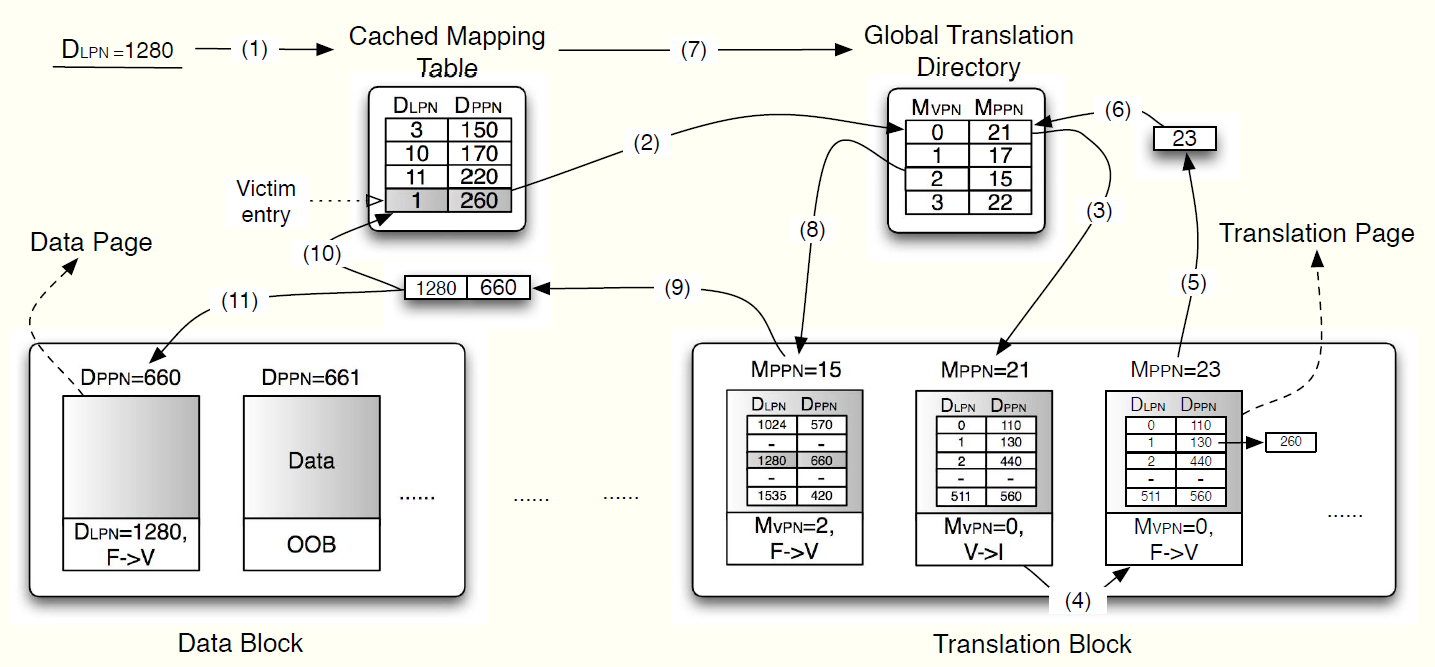 11
3. Design of DFTL
DFTL : Demand-based Page-mapped FTL

Page-level mapping table in Flash
Update SRAM depends on workload

Garbage Collection – watermark GCthreshold
11
3. Design of DFTL
DFTL : Demand-based Page-mapped FTL

Page-level mapping table in Flash
Update SRAM depends on workload

Garbage Collection – watermark GCthreshold
Translation block
Data block
11
3. Design of DFTL
DFTL : Demand-based Page-mapped FTL

Page-level mapping table in Flash
Update SRAM depends on workload

Garbage Collection – watermark GCthreshold
Translation block : copy valid pages, update GTD
Data block
11
3. Design of DFTL
DFTL : Demand-based Page-mapped FTL

Page-level mapping table in Flash
Update SRAM depends on workload

Garbage Collection – watermark GCthreshold
Translation block : copy valid pages, update GTD
Data block : copy valid pages
11
3. Design of DFTL
DFTL : Demand-based Page-mapped FTL

Page-level mapping table in Flash
Update SRAM depends on workload

Garbage Collection – watermark GCthreshold
Translation block : copy valid pages, update GTD
Data block : copy valid pages, update translation block, CMT
11
3. Design of DFTL
DFTL : Demand-based Page-mapped FTL

Page-level mapping table in Flash
Update SRAM depends on workload

Garbage Collection – watermark GCthreshold
Translation block : copy valid pages, update GTD
Data block : copy valid pages, update CMT (lazy copy translation pages)
11
4. Experimental Results
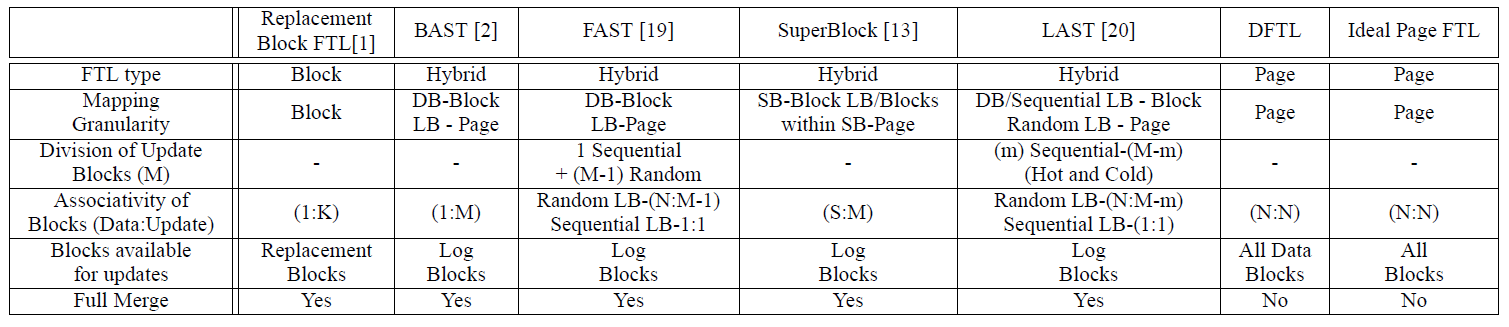 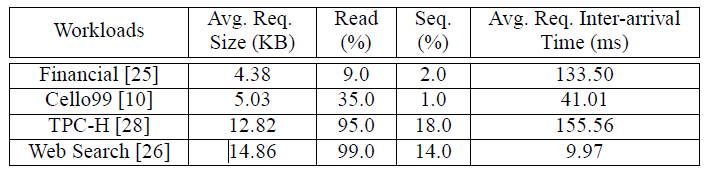 12
4. Experimental Results
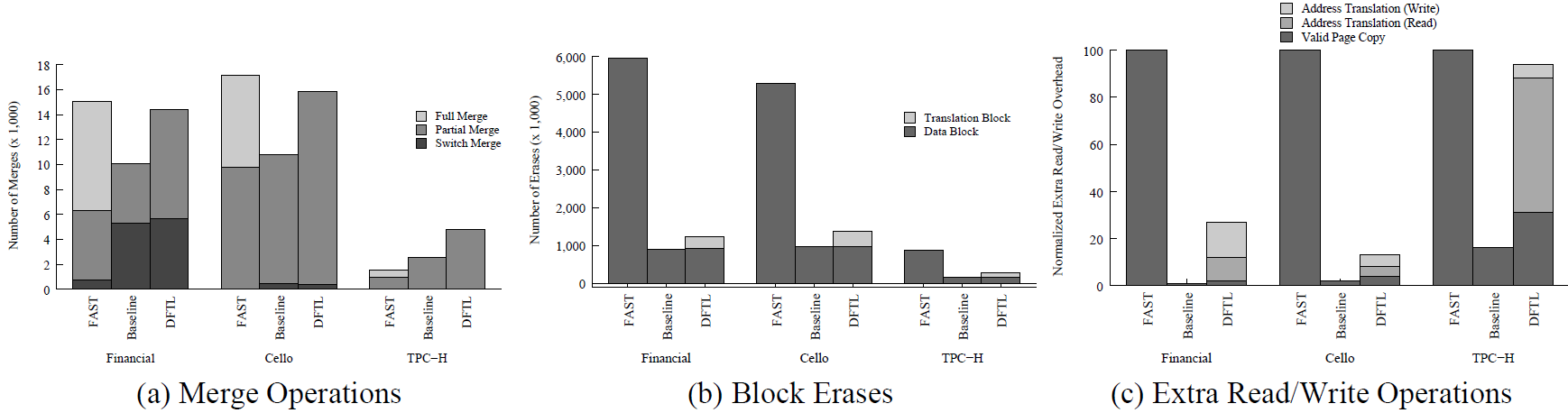 13
4. Experimental Results
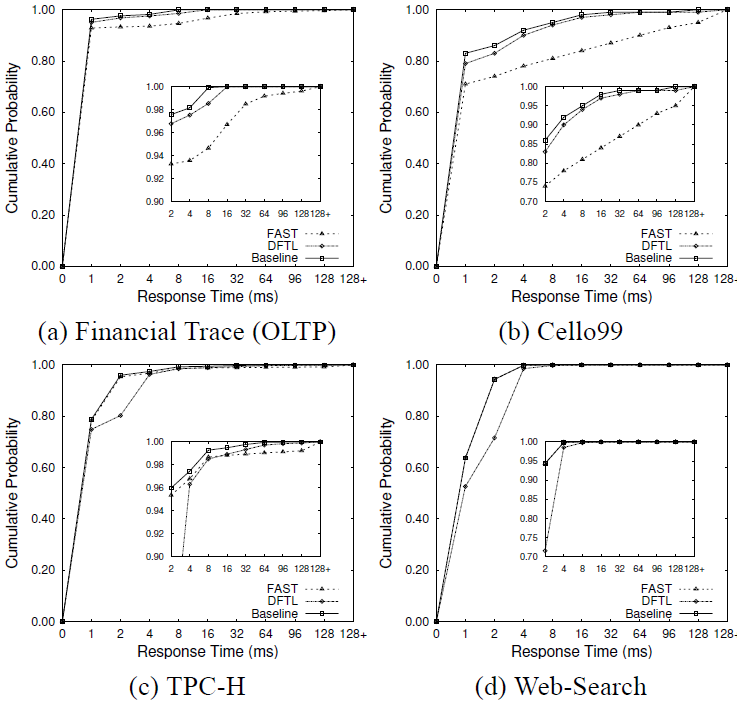 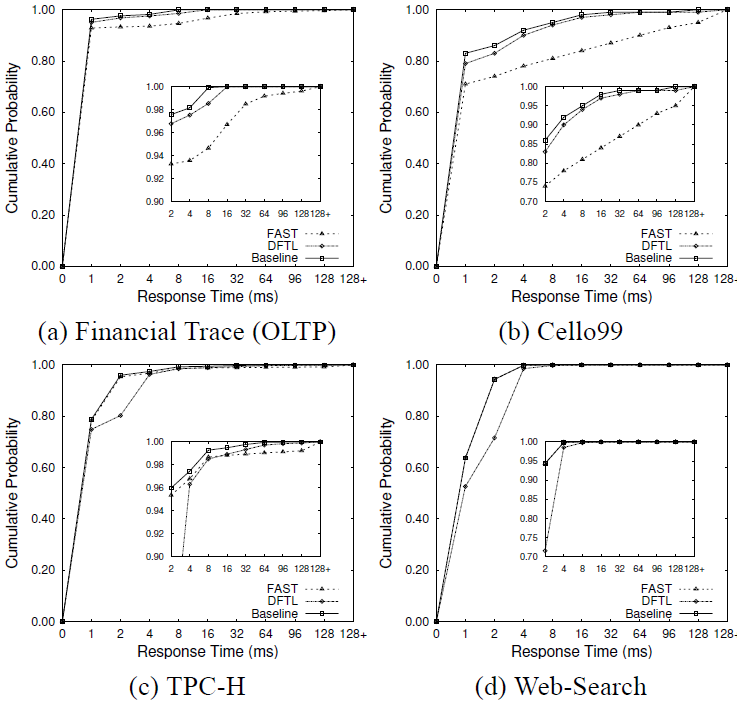 14
4. Experimental Results
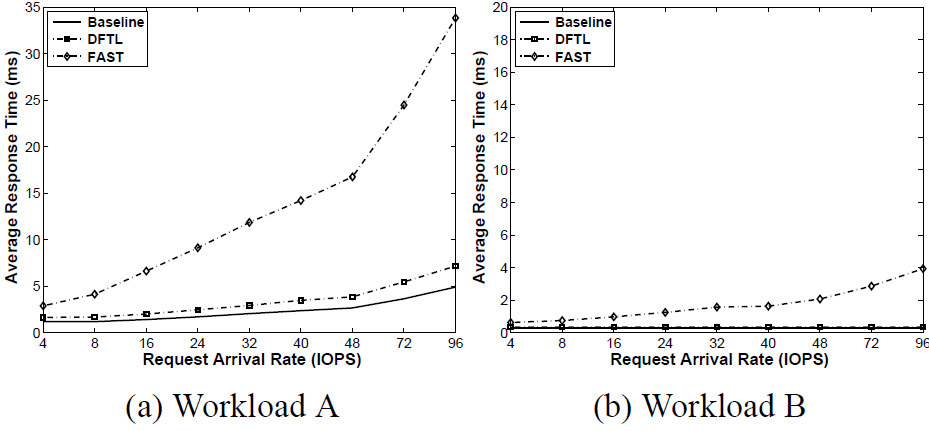 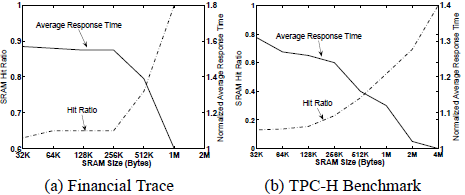 15
4. Experimental Results
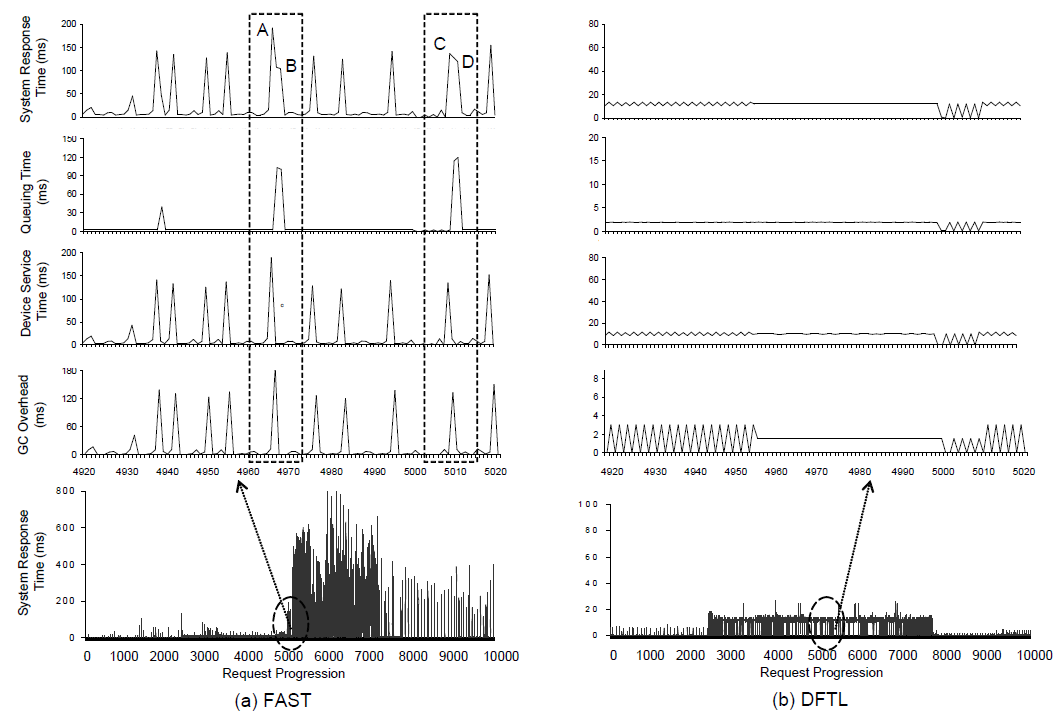 16
5. Conclusion
The FTL is one of the core engines in flash-based SSDs
But it’s also one of the important causes of poor performance

Expensive Full Merge involves the largest overhead.

Demand-based Page-level Mappings makes possible always full merge
17
DFTL: A Flash Translation Layer  Employing Demand-based Selective Caching    of Page-level Address Mappings
A. Gupta, Y. Kim, B. Urgaonkar
Vol. 37. No. 1. ACM, 2009, ASPLOS’09
Thank You!
2020. 03. 23
Presentation by Lee, Jeyeon
2reenact@dankook.ac.kr